[Speaker Notes: Organizacije, ki ne pomagajo potrošnikom in lastnikom. Zato tudi napredek ni tako hiter, kot bi moral biti!]
[Speaker Notes: Že pet let deluje “ilegalno”; niti še ustanoviti je niso znali … Nekaj nesposobnih ljudi, ki so tu videli svojo priložnost.]
[Speaker Notes: FIA in njeni klubi delajo vse, da bi kar se d upočasnili prihod električnih avtomobilov, preko svojih “raziskav” ugotovitev in člankov v njihovih medijih. Bojijo se električnih avtomobilov in tistega kar se dogaja z NAF in Elbil]
[Speaker Notes: Velika večina denarja prihaja iz naslova velikih podjetij, zato seveda veliko več pozornosti namenjajo podjetjem in njihovemu interesu, kot potrošnikom.]
[Speaker Notes: Podobno je z BEM; vendar sta BEM in AVERE v mojih očeh vsaj pozitivni organizaciji]
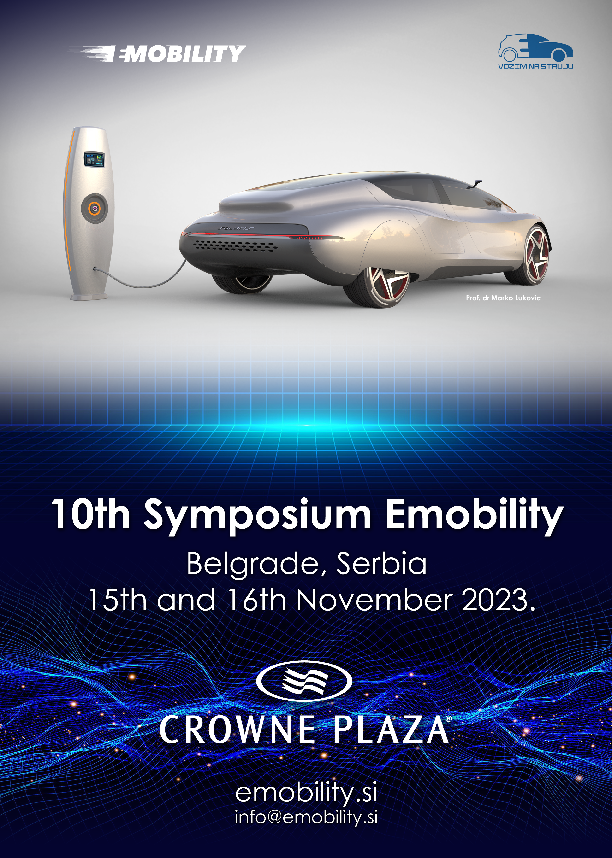 [Speaker Notes: CPO, MSP; največja trenutna yežava lastnikov električnih avtomobilov]
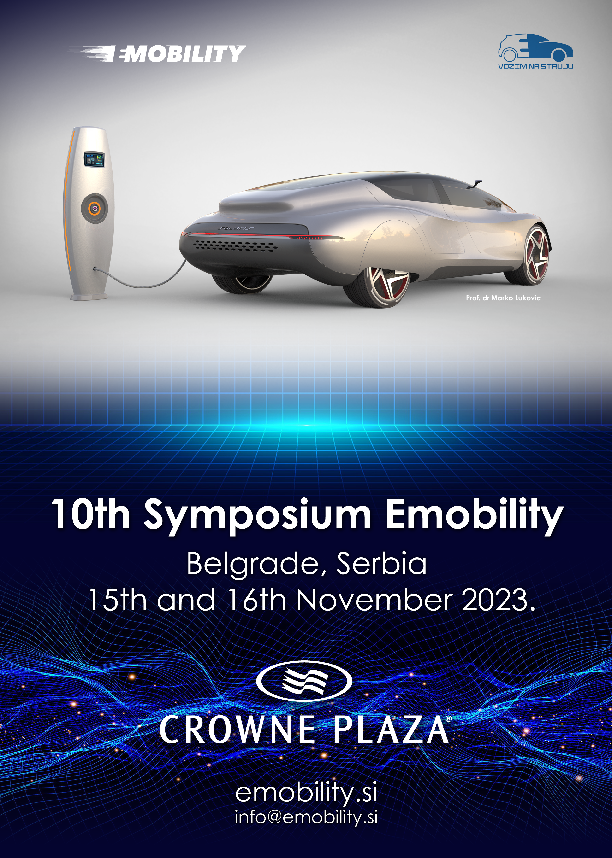 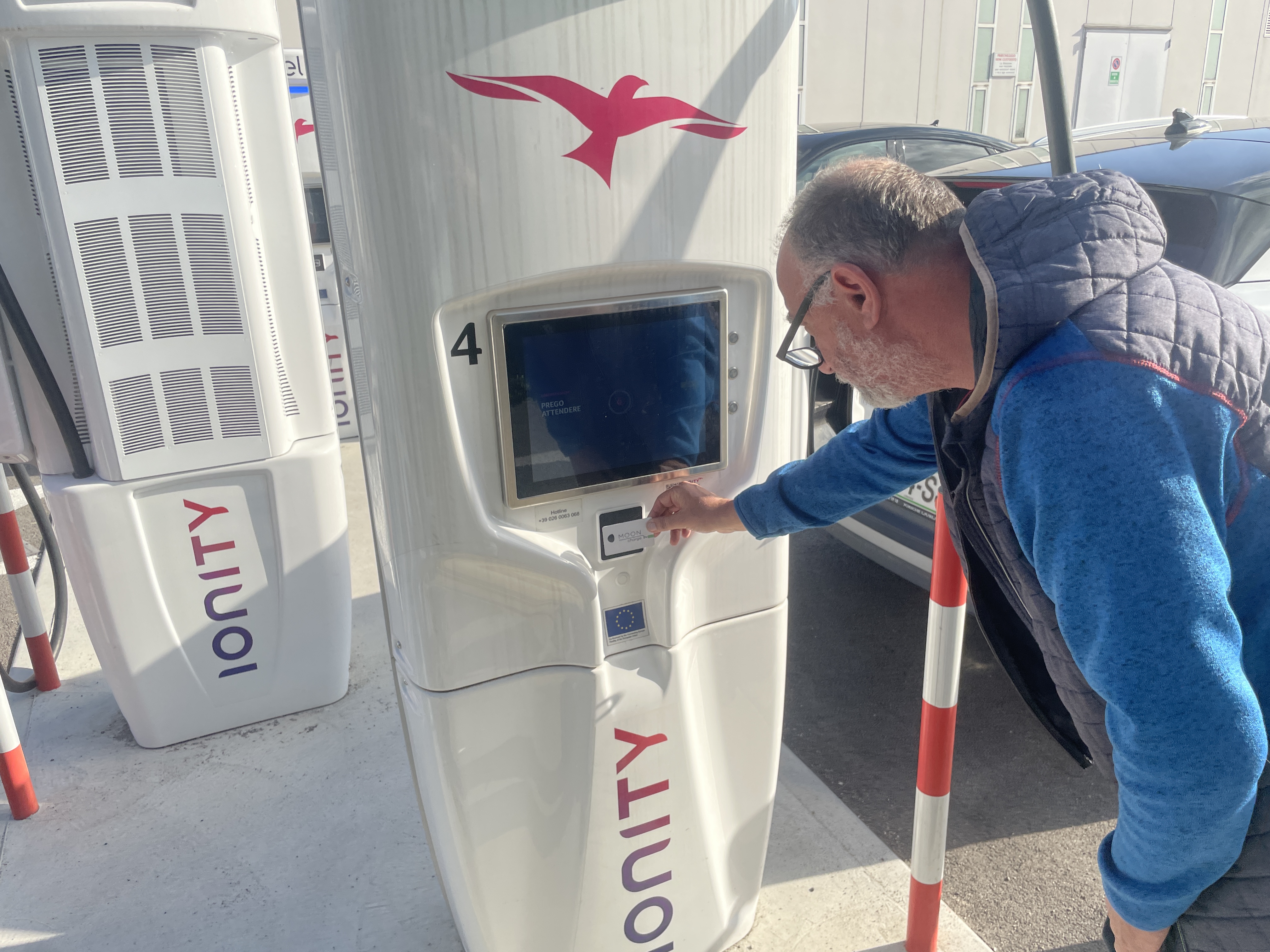 [Speaker Notes: Množica različnih kartic in amplikacij, nezanesljivo delovanje, jaz nimam Range anxiety, ampak charging anxiety. Od zadnjih petih potovanj, sta samo dve, 2, minili popolnoma brez težav!
Vsakič ko moram na polnjenje, se bojim, da polnilnica ne bo delovala]
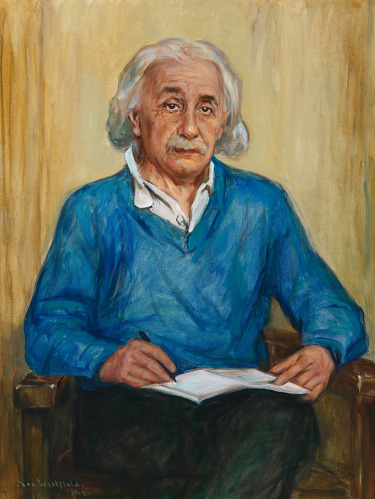 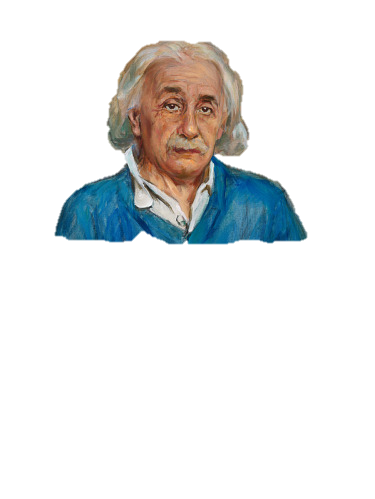 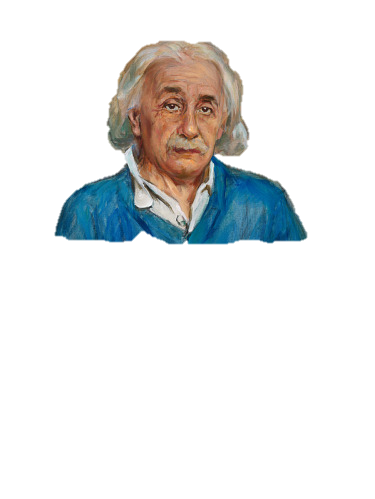 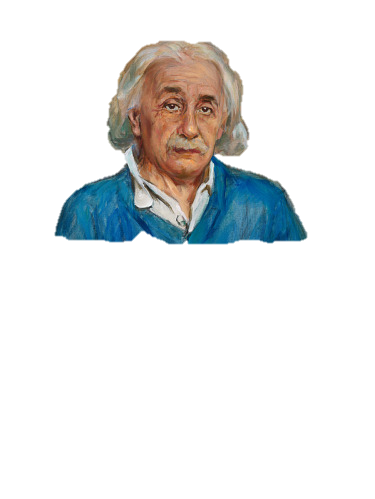 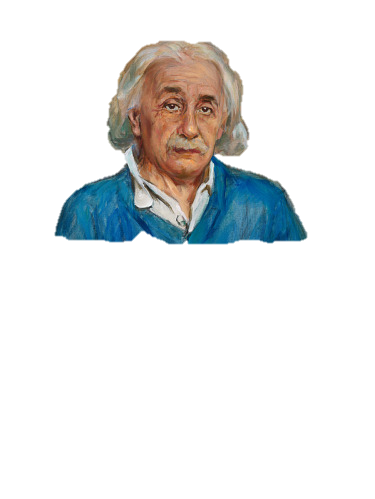 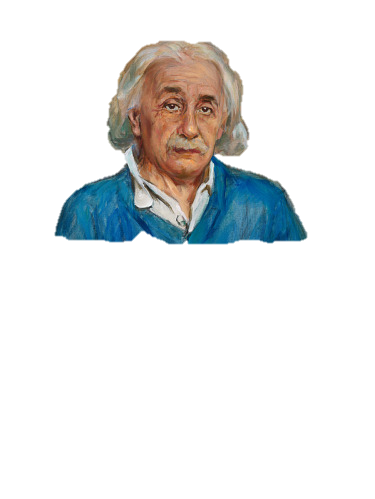 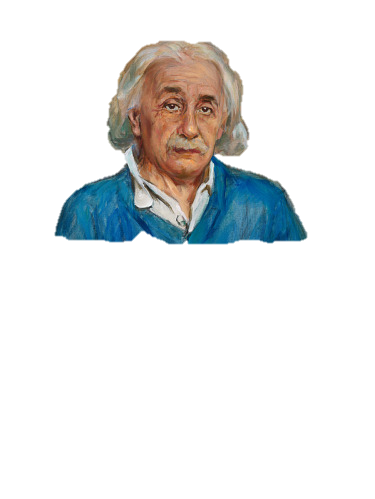 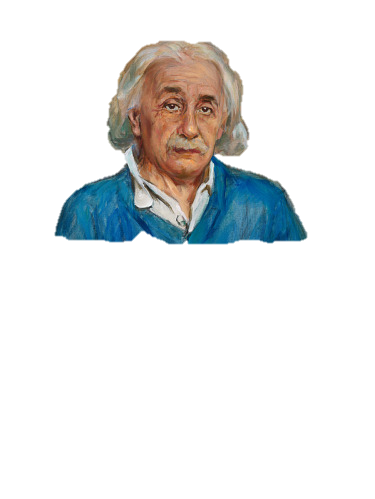 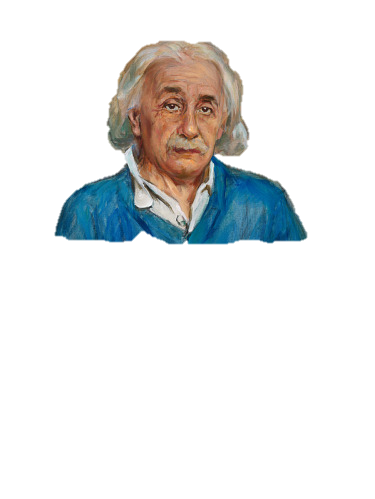 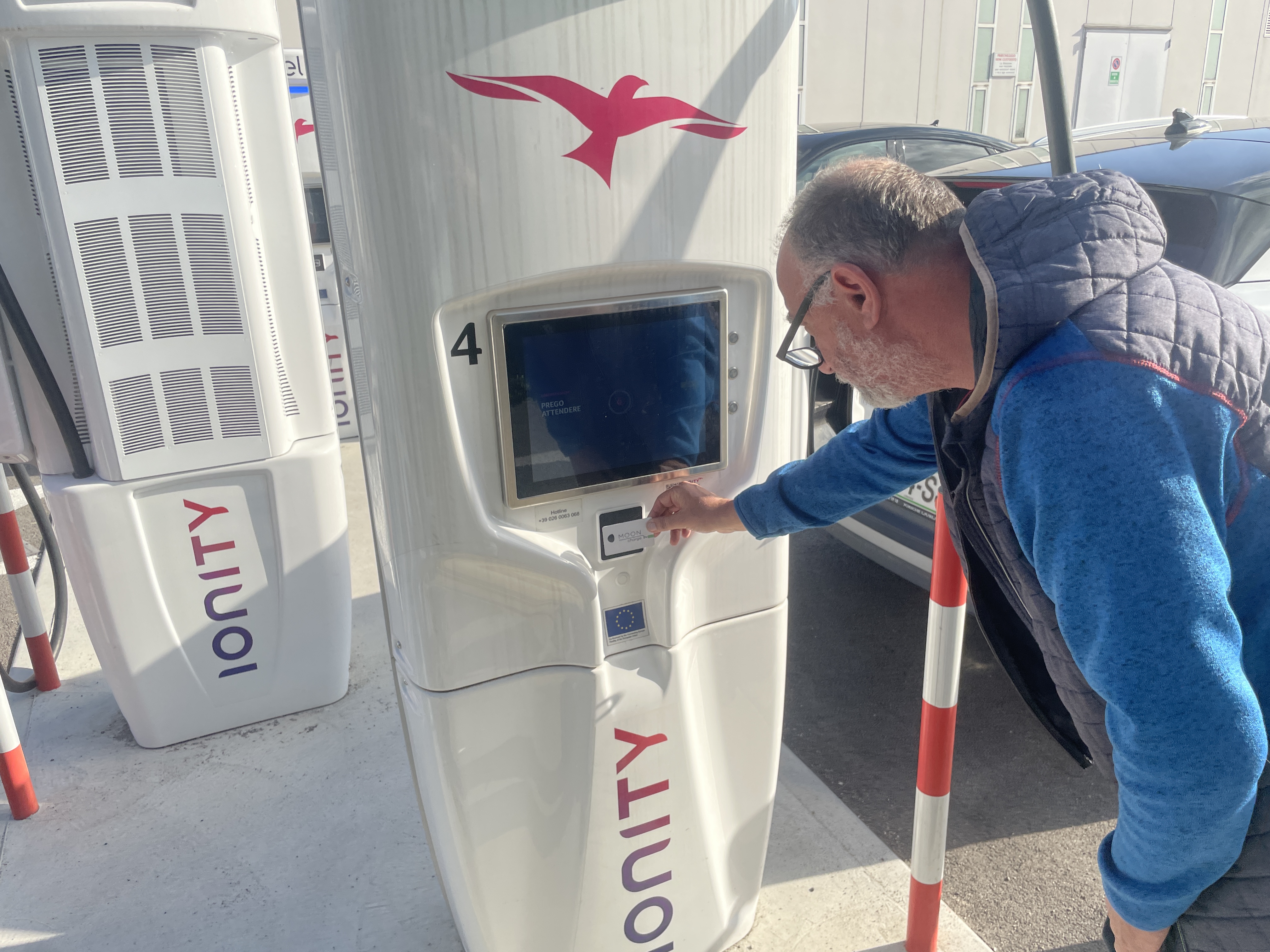 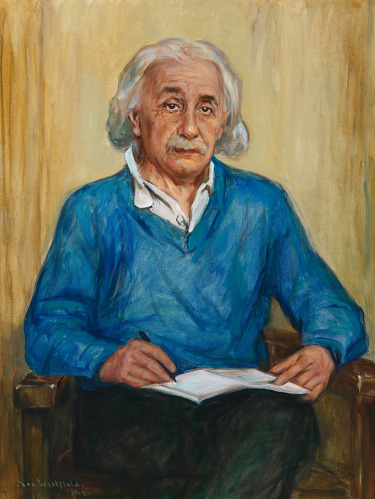 [Speaker Notes: Kar 55% je povezanih z aplikacijami! 35% težav je povezano z polnilnicami – v glavnem softverskimi problemi, 9% je fizičnih težav s polnilnicami (poškodavani priključki, nesreče …), samo 1 odstotek težav je povezan z plačevanjem s kretitnimi karticami!]
[Speaker Notes: Po drugi strani pa obstajajo tako enostavne rešitvevrednostne kartice (alla PayPal), bančne kartice (kot bankomati), plačilo na bencinskem servisu …
Zakaj pri Tesli ni težav? Priključiš in deluje. Še niti enkrat nisem imel težav s Teslo!]
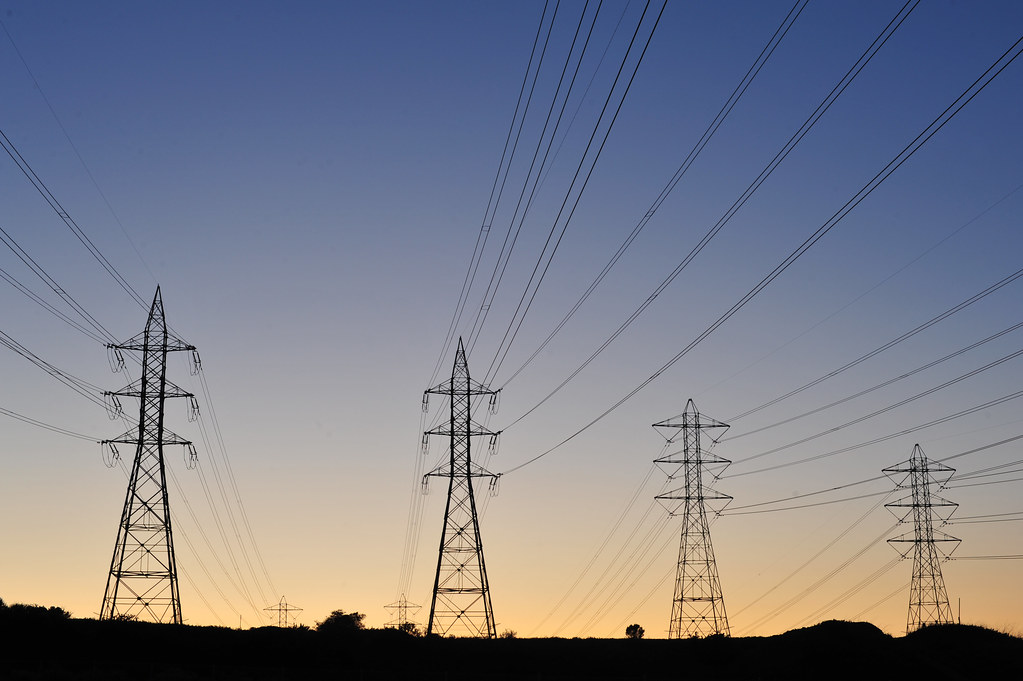 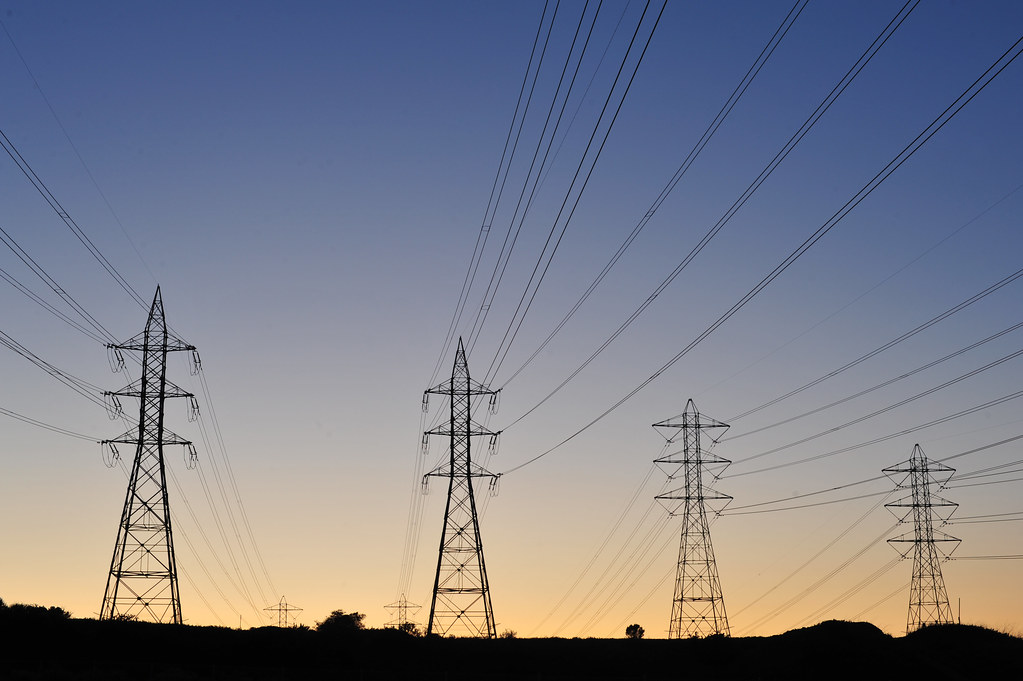 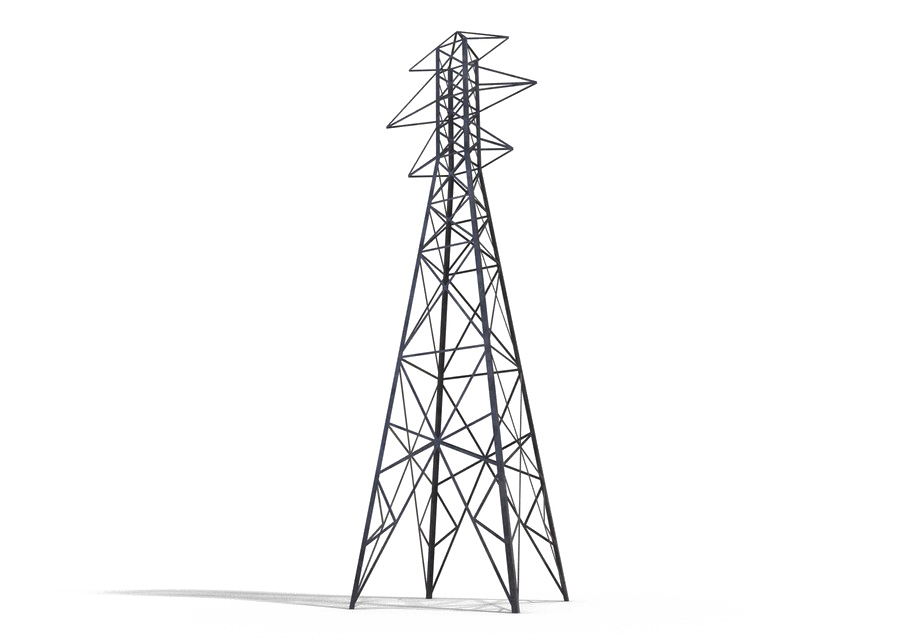 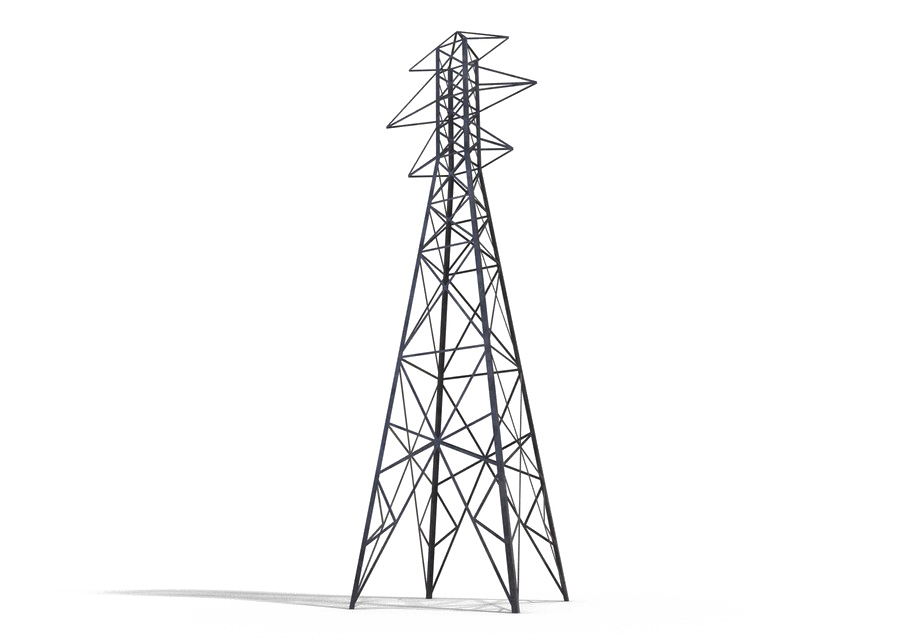 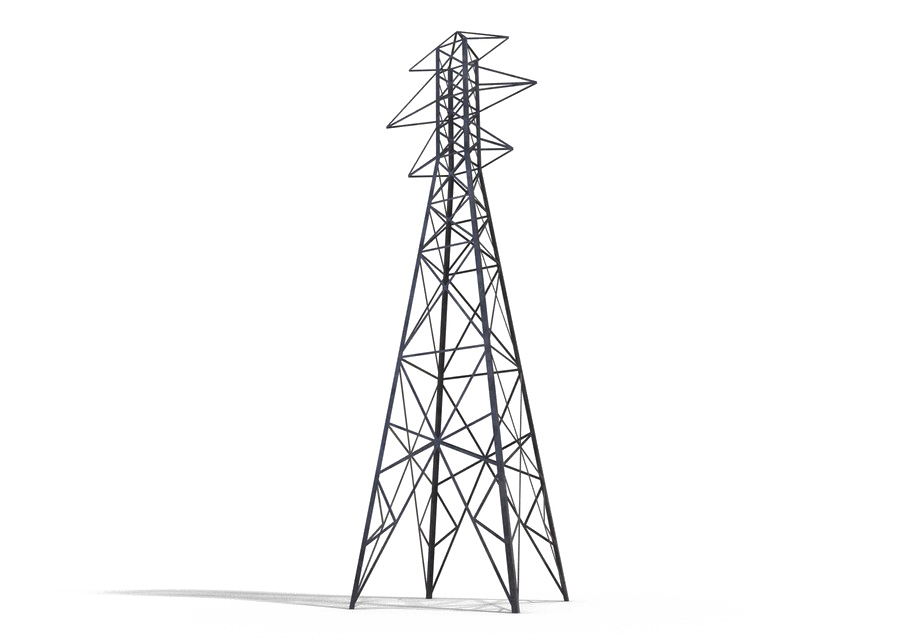 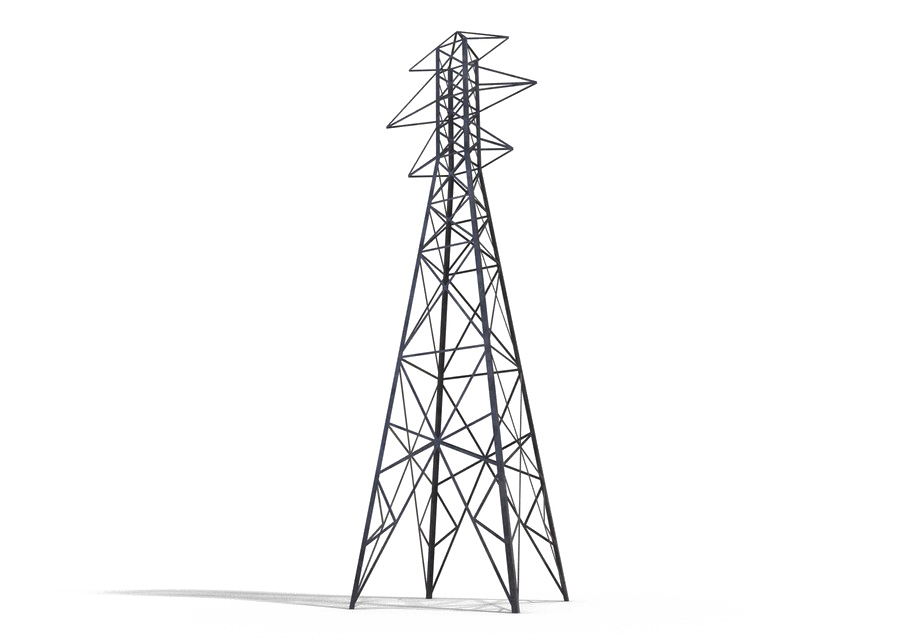 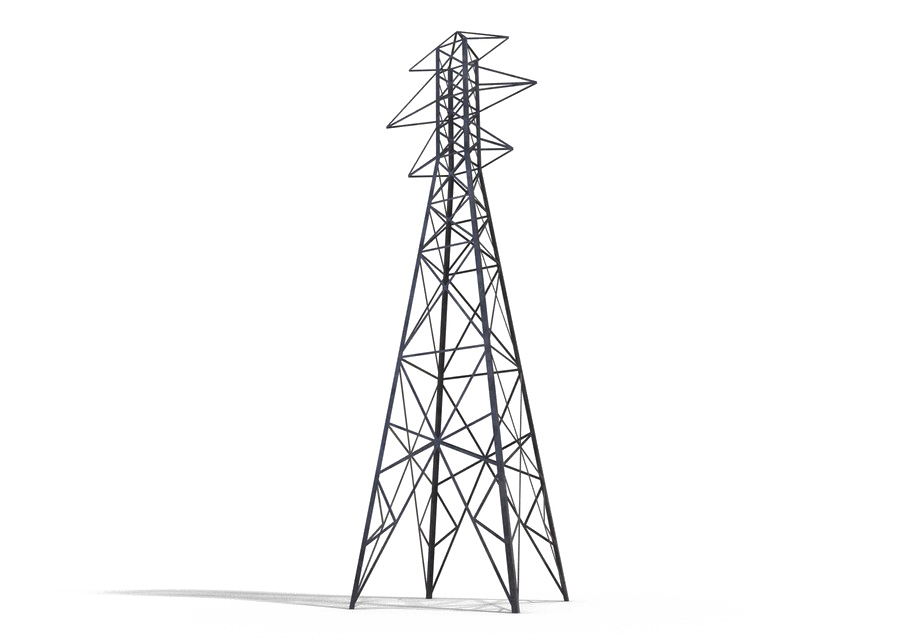 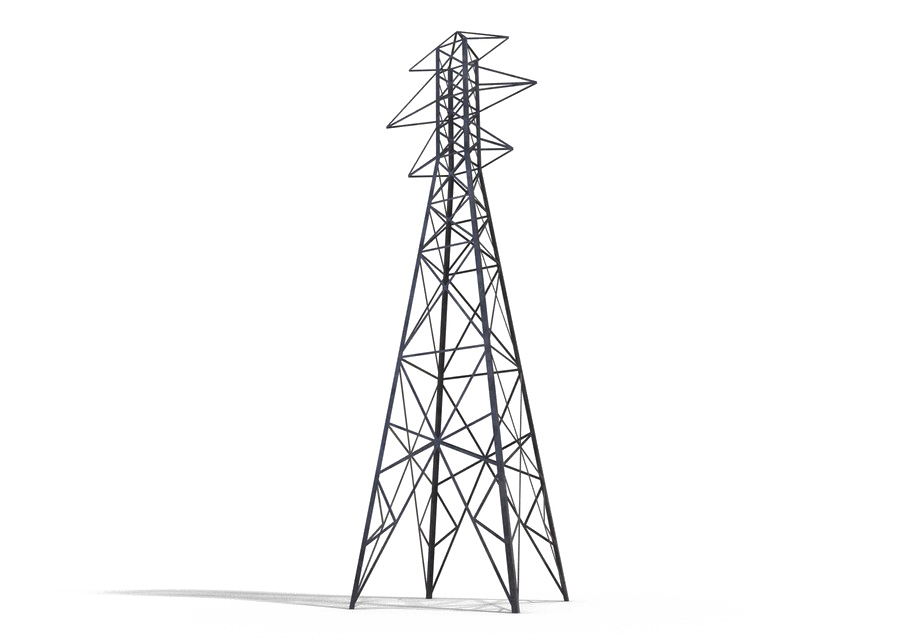 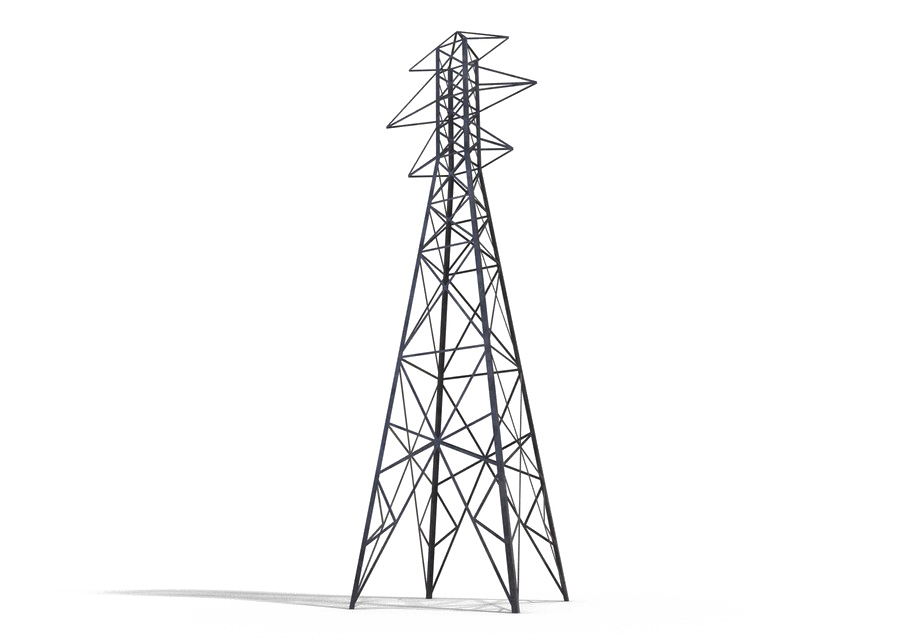 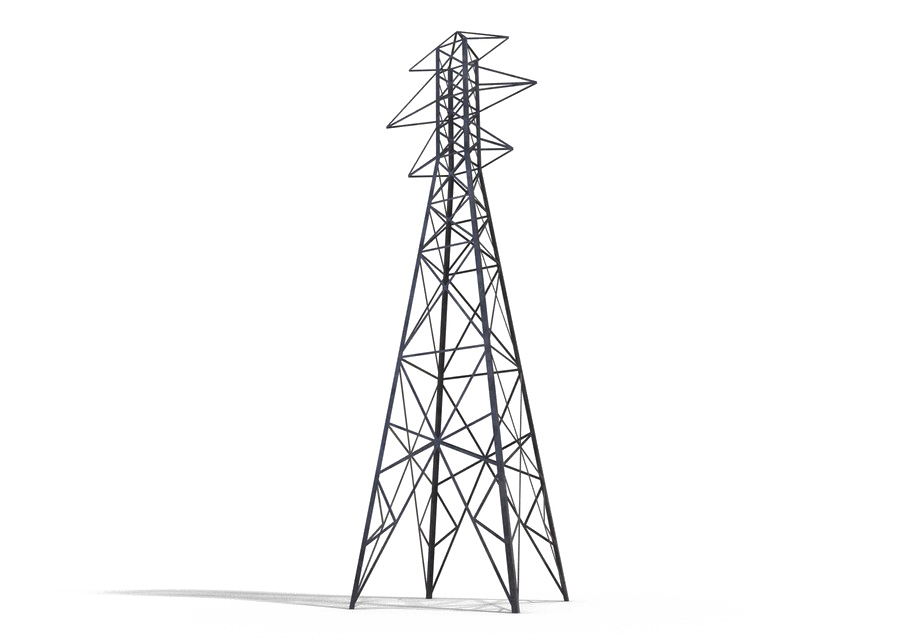 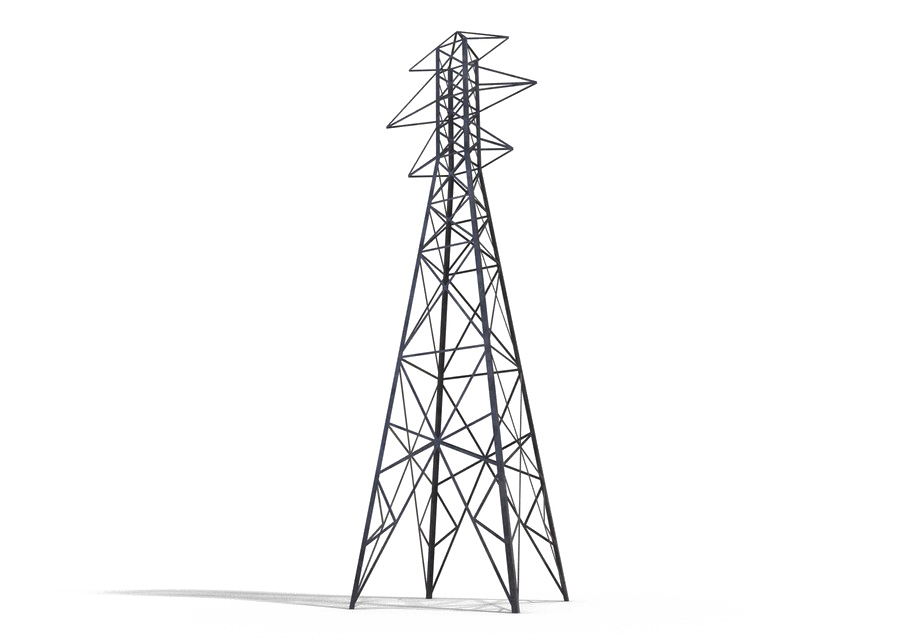 [Speaker Notes: Premajhne investicije v električno omrežje
Še vedno jim čas teče na 10 let!
(kje je bila e-mobilnost pred desetimi leti?! Tesla S je šele začela svoj pohod v Evropi, danes pa je Tesla Y najbolje prodajan avto v Evropi.)]
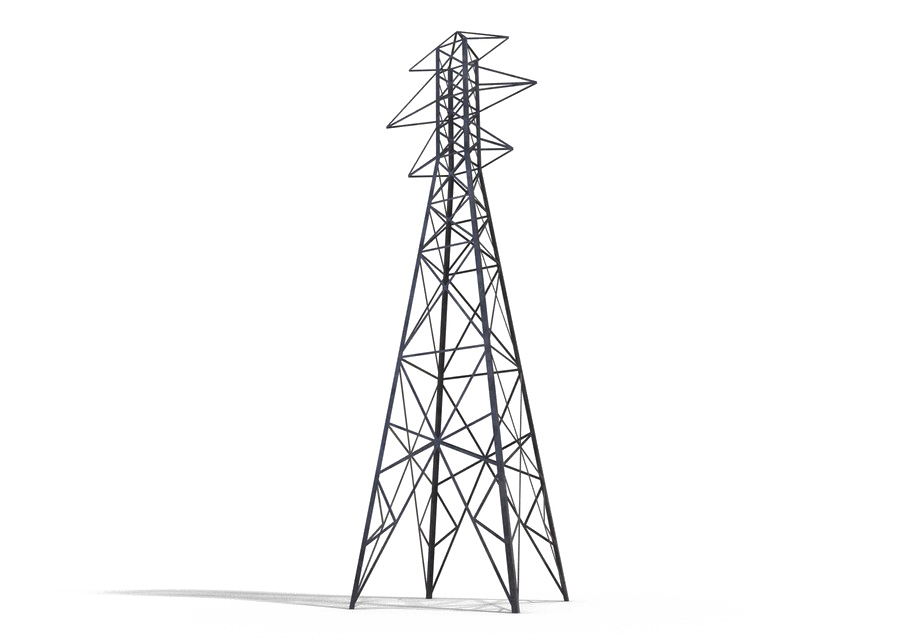 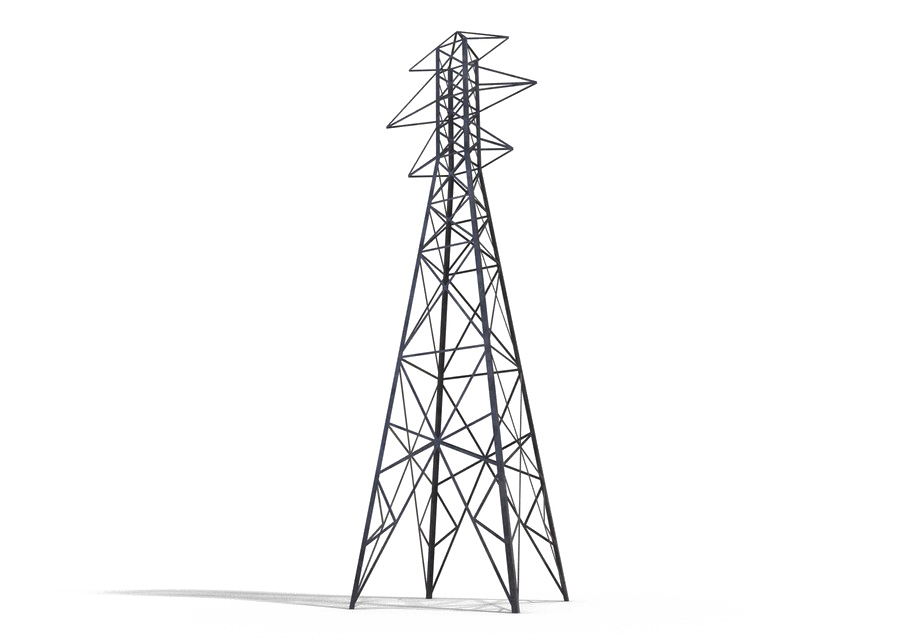 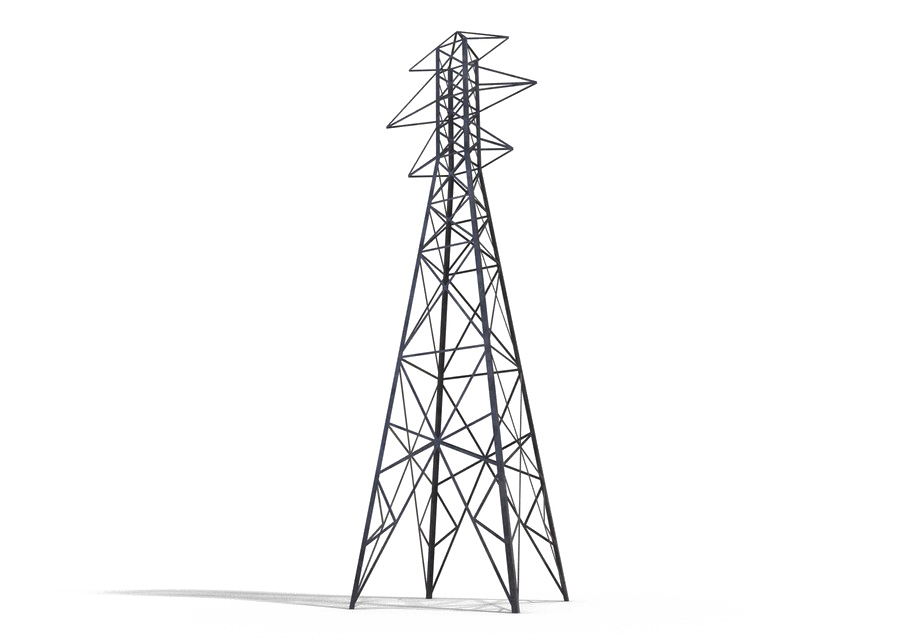 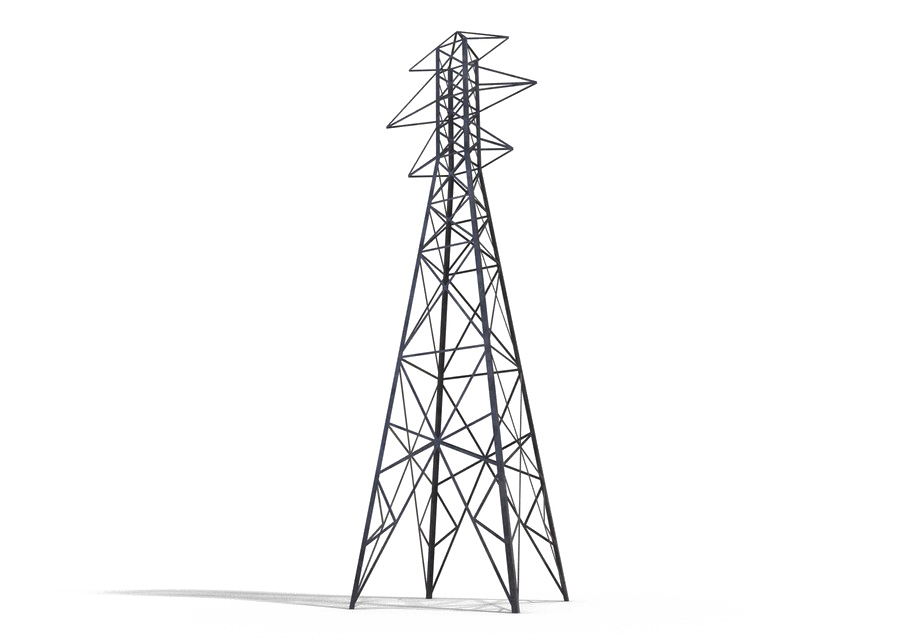 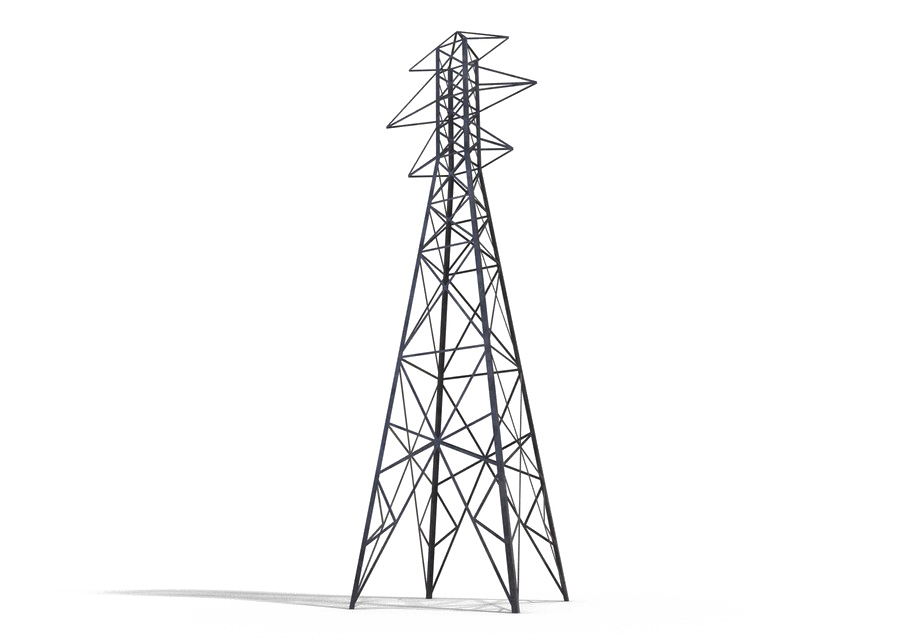 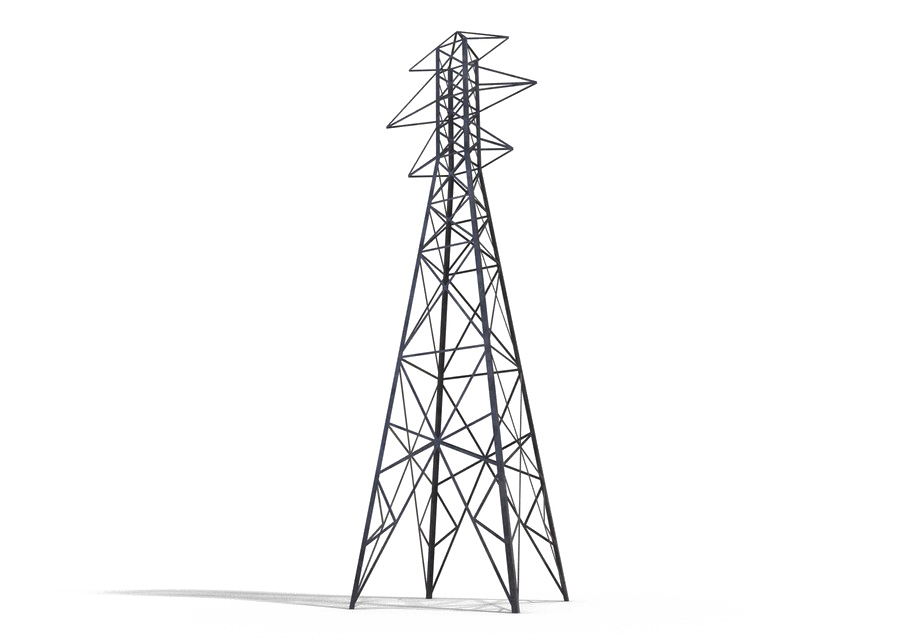 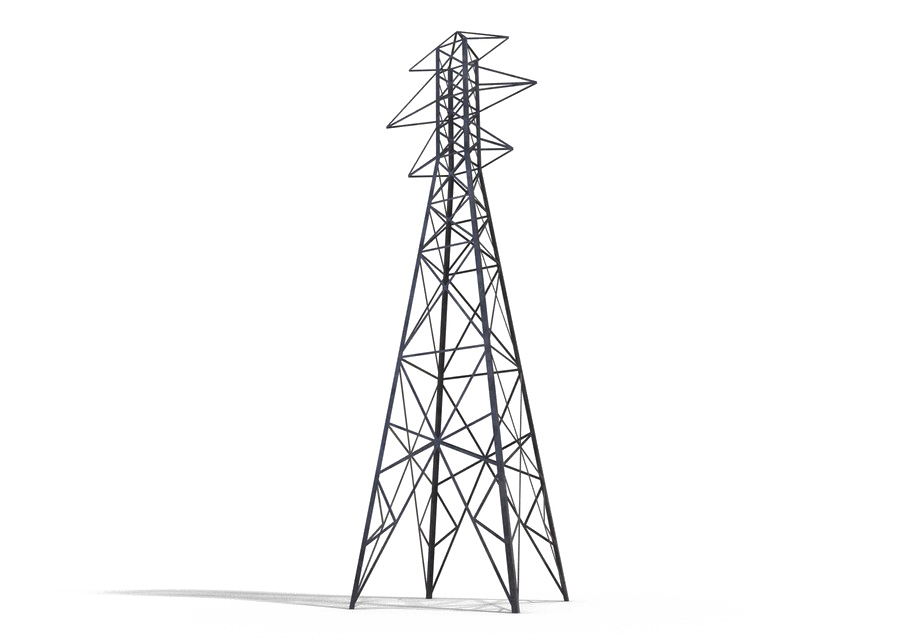 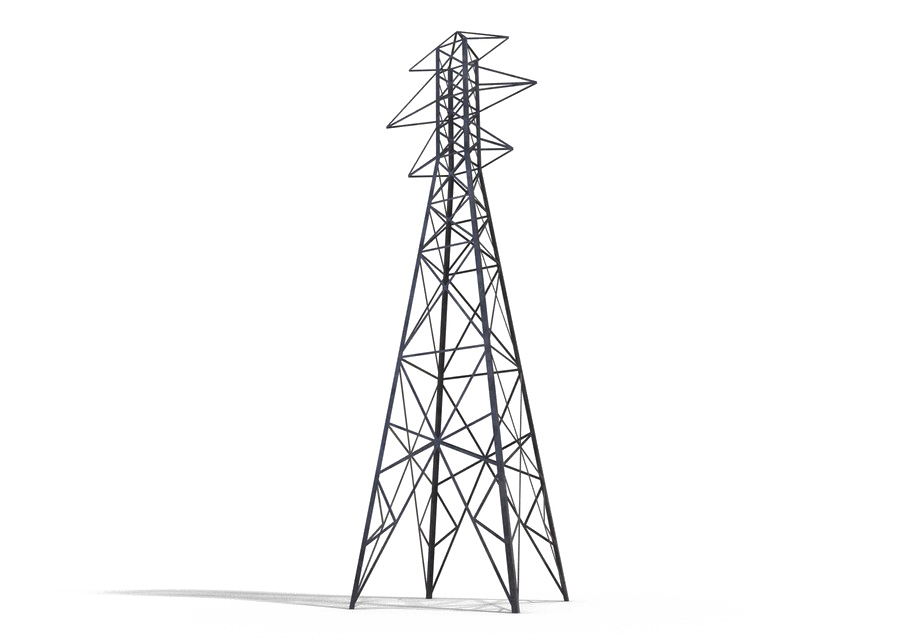 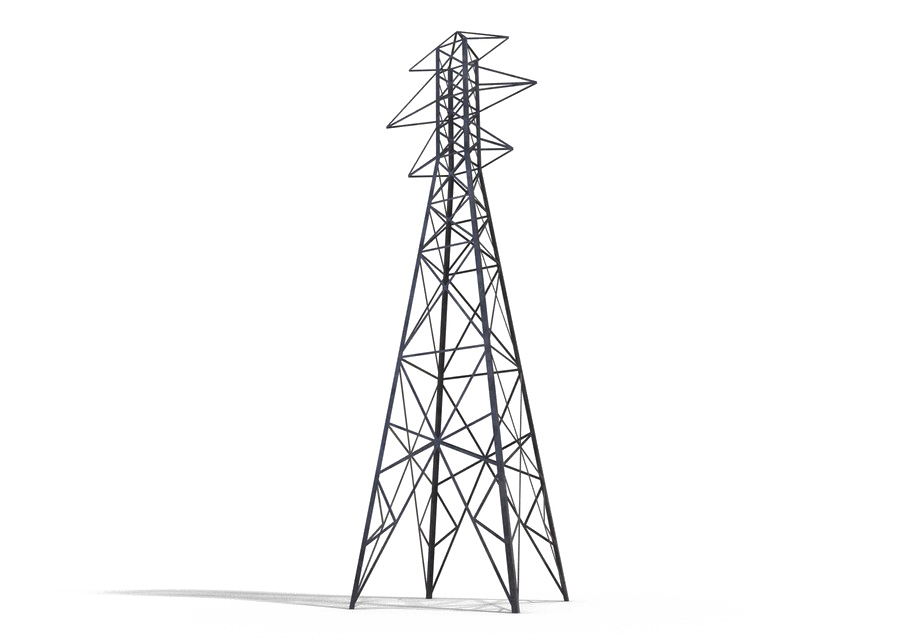 [Speaker Notes: Premajhne investicije v električno omrežje
Še vedno jim čas teče na 10 let!
(kje je bila e-mobilnost pred desetimi leti?! Tesla S je šele začela svoj pohod v Evropi, danes pa je Tesla Y najbolje prodajan avto v Evropi.)]
[Speaker Notes: Pametno polnjenje, V2X, če rabim jaz, V2G v primeru nuje. Ampak pametno polnjenje ne po sistemu Primož polni pametno; ampak mora biti to samodejno!]
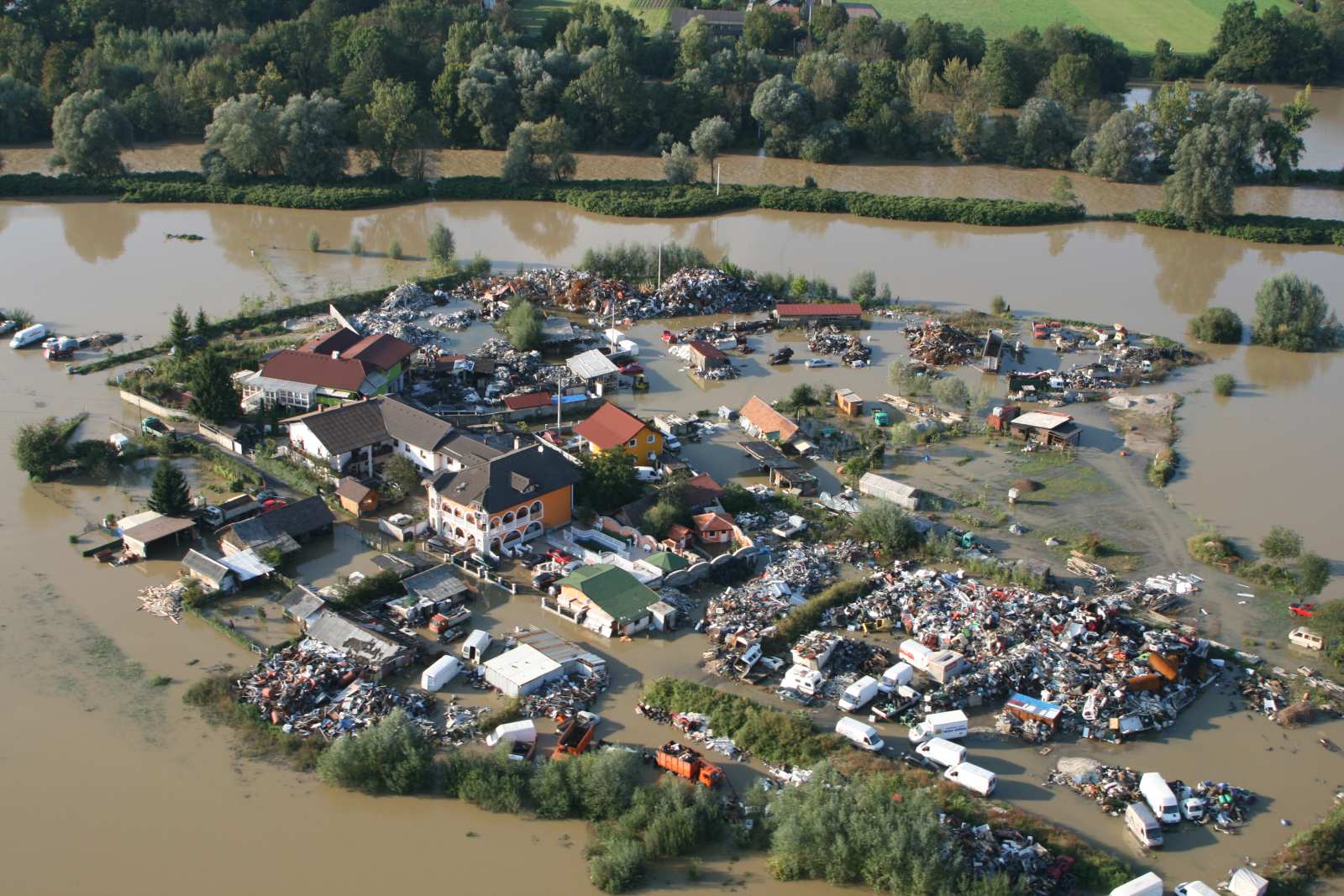 [Speaker Notes: V2G je dobra rešitev samo za:
Upravljalce električnega omrežja
Za avtomobilsko industrijo
Nikakor pa (po mojem mnenju) ni dobra rešitev za uporabnike.
Odlično je pametno polnjenje; ne Primož polni pametno
V primeru naravnih nesreč
V primeru vremenskih ujem
V primeru, ko sam potrebujem električno energijo]
[Speaker Notes: Pametno polnjenje, V2X, če rabim jaz, V2G v primeru nuje. Ampak pametno polnjenje ne po sistemu Primož polni pametno; ampak mora biti to samodejno!]
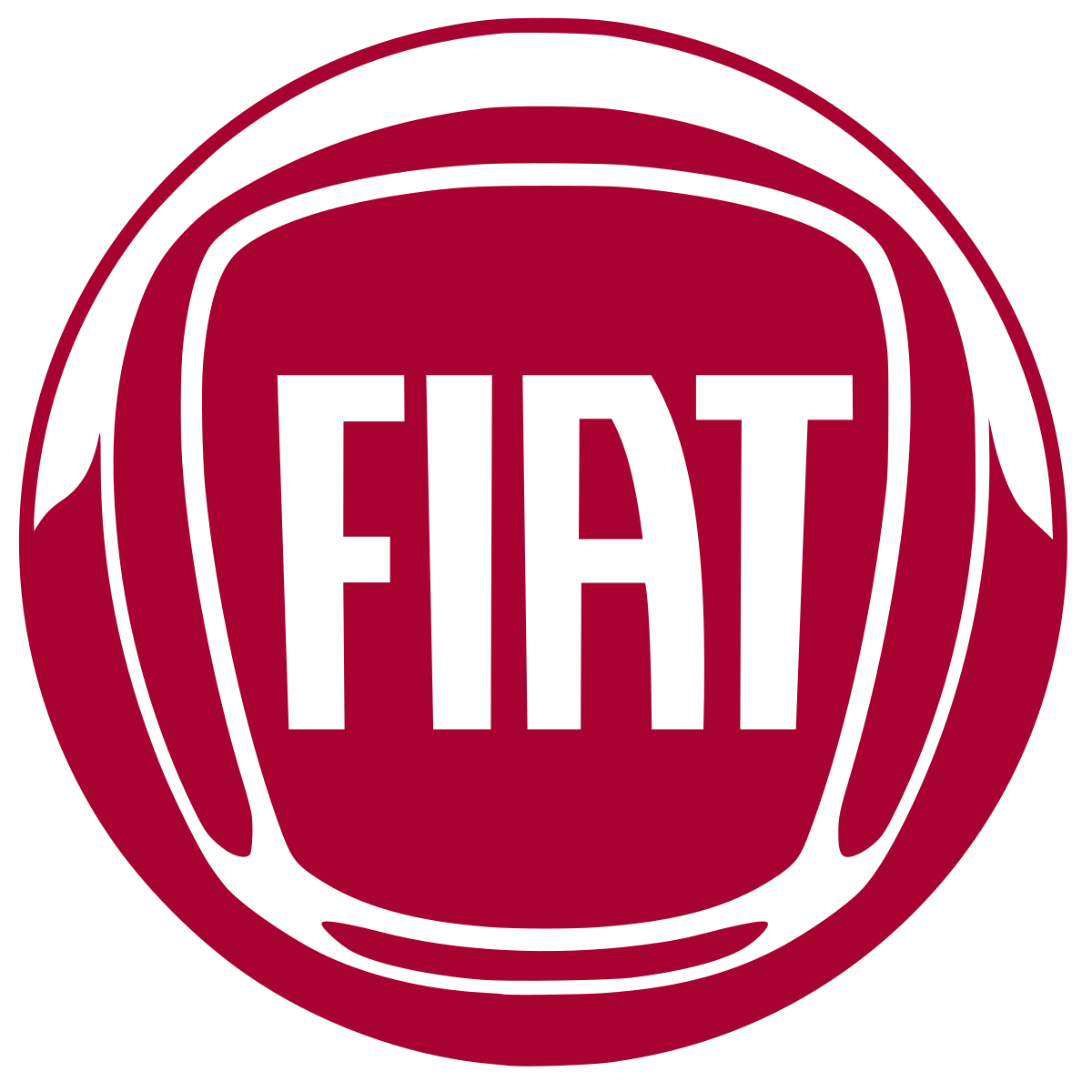 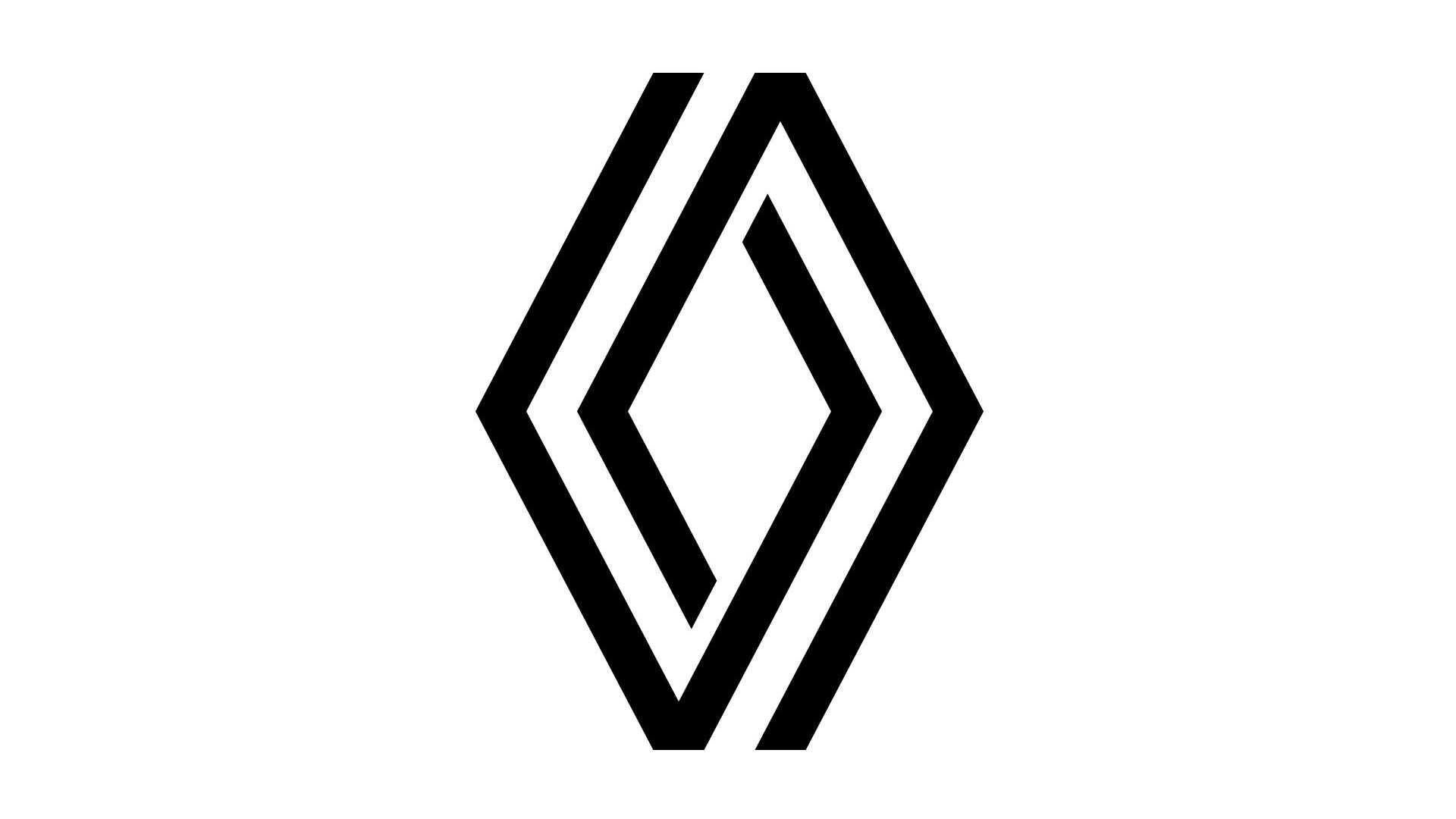 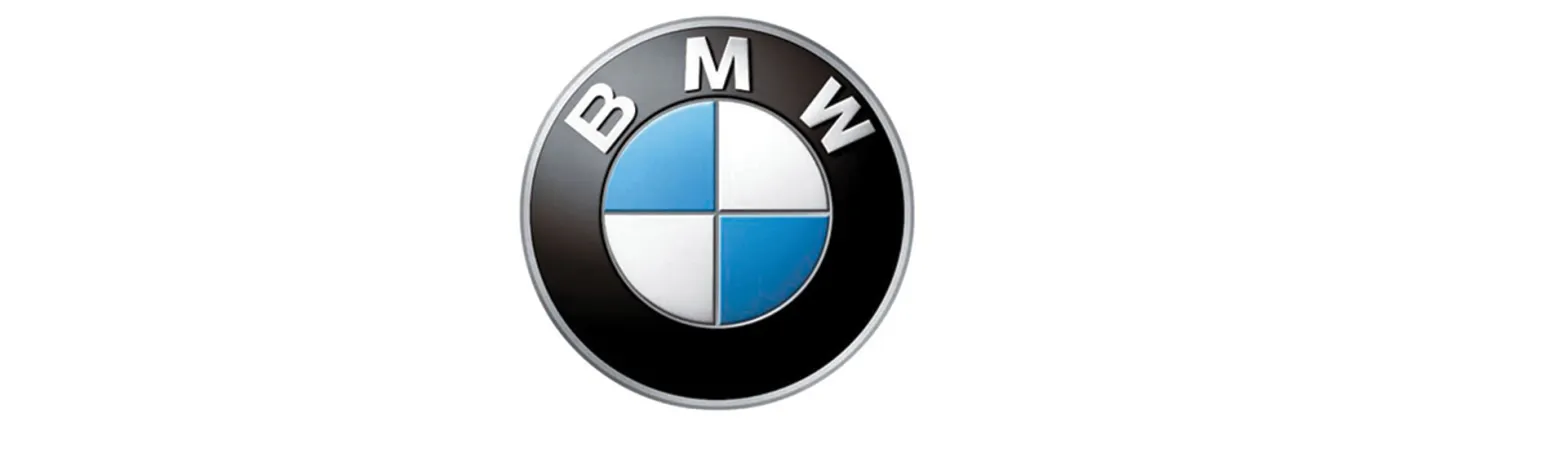 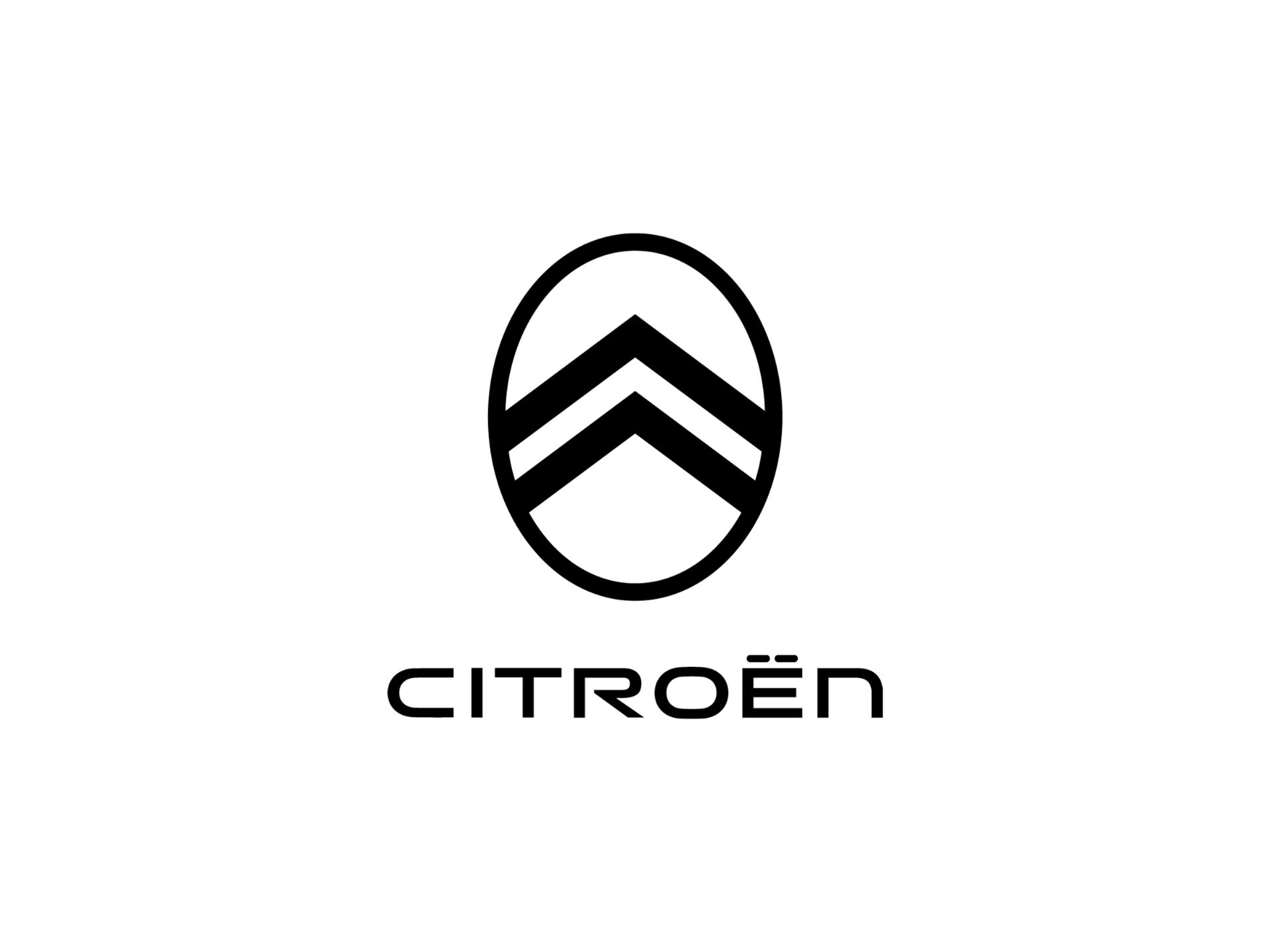 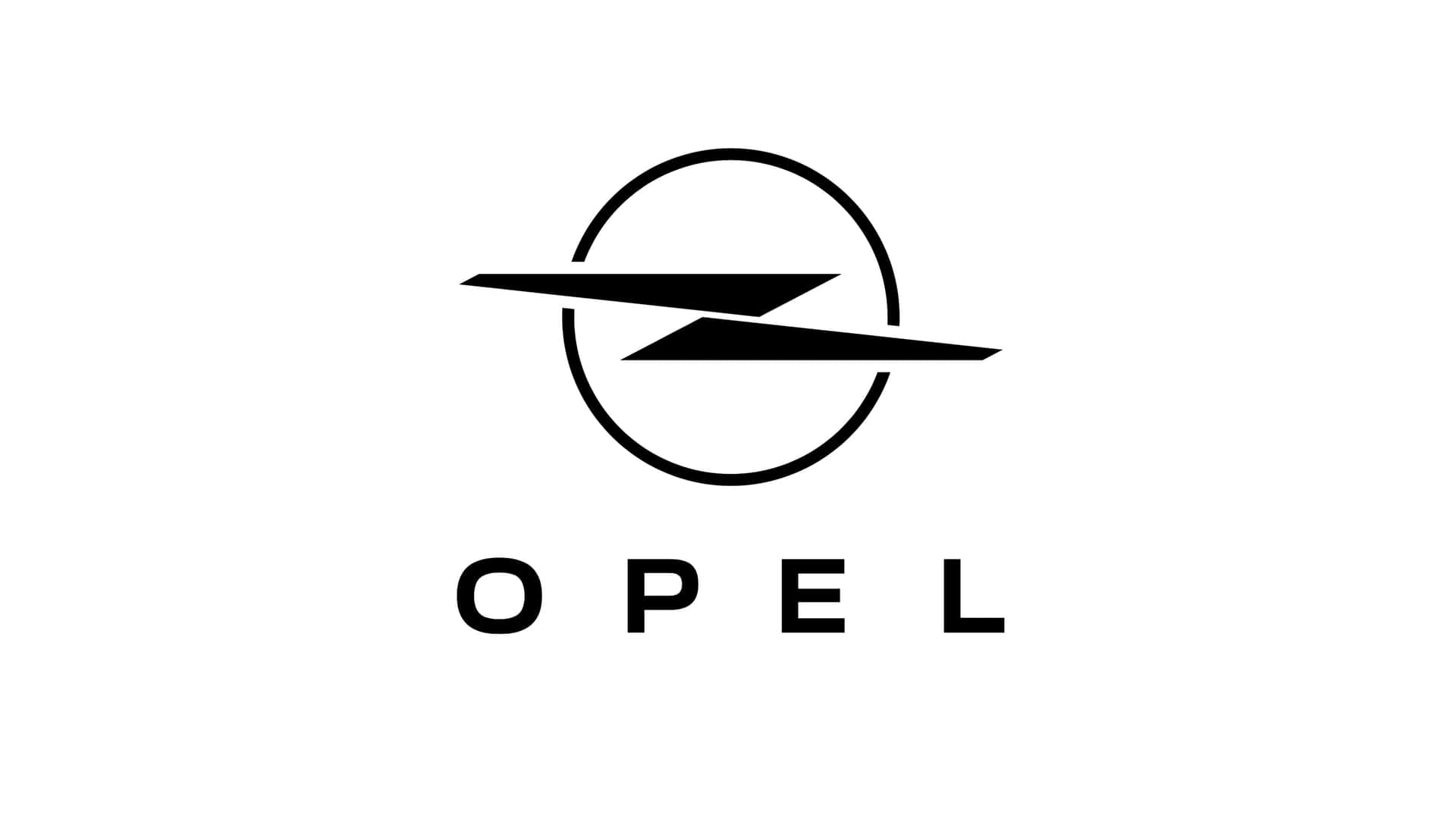 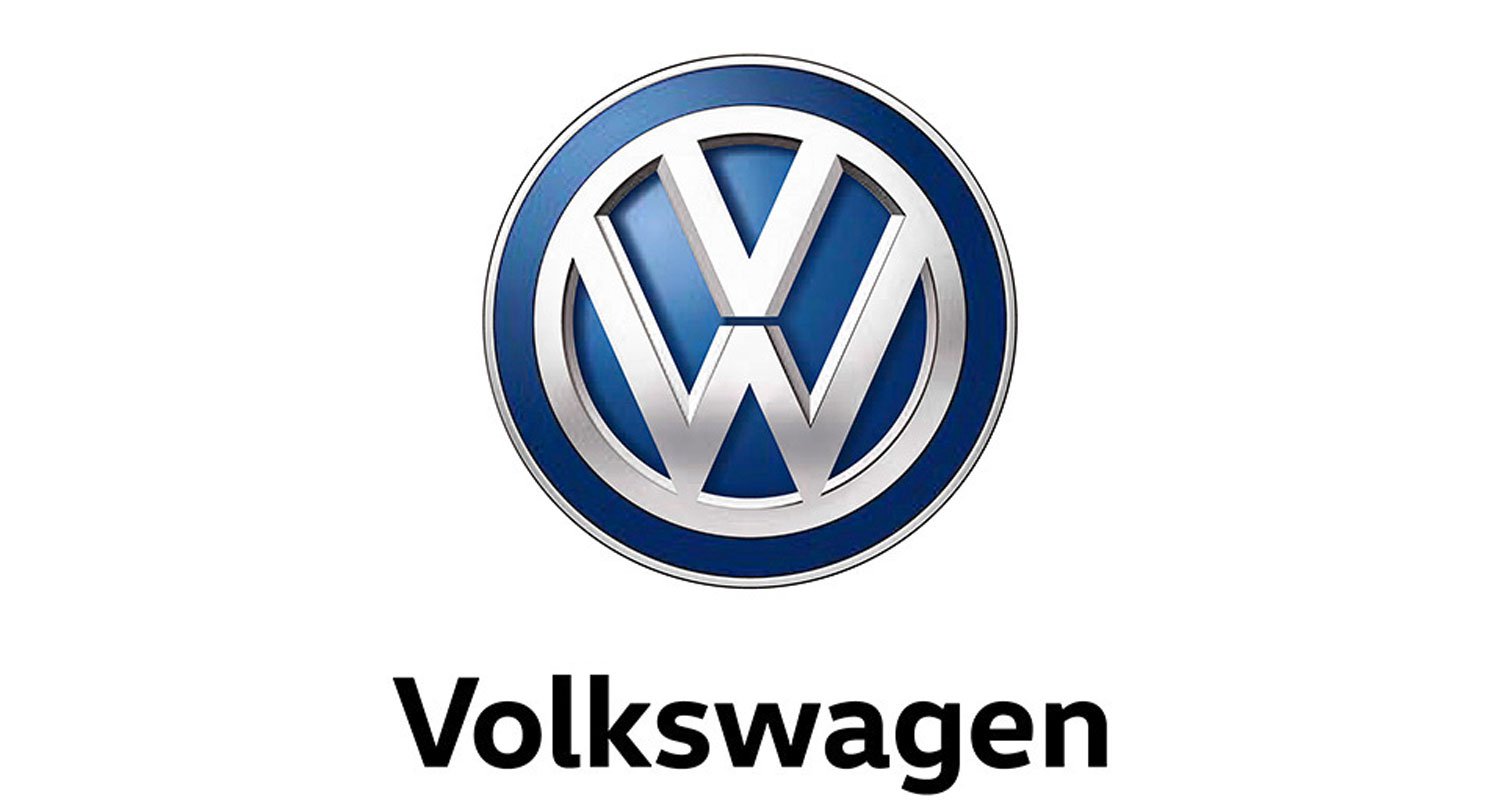 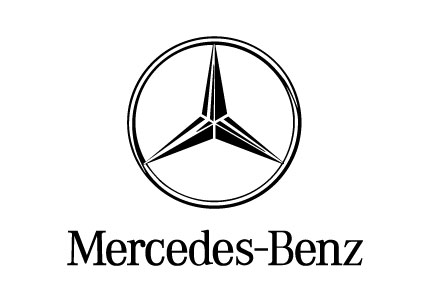 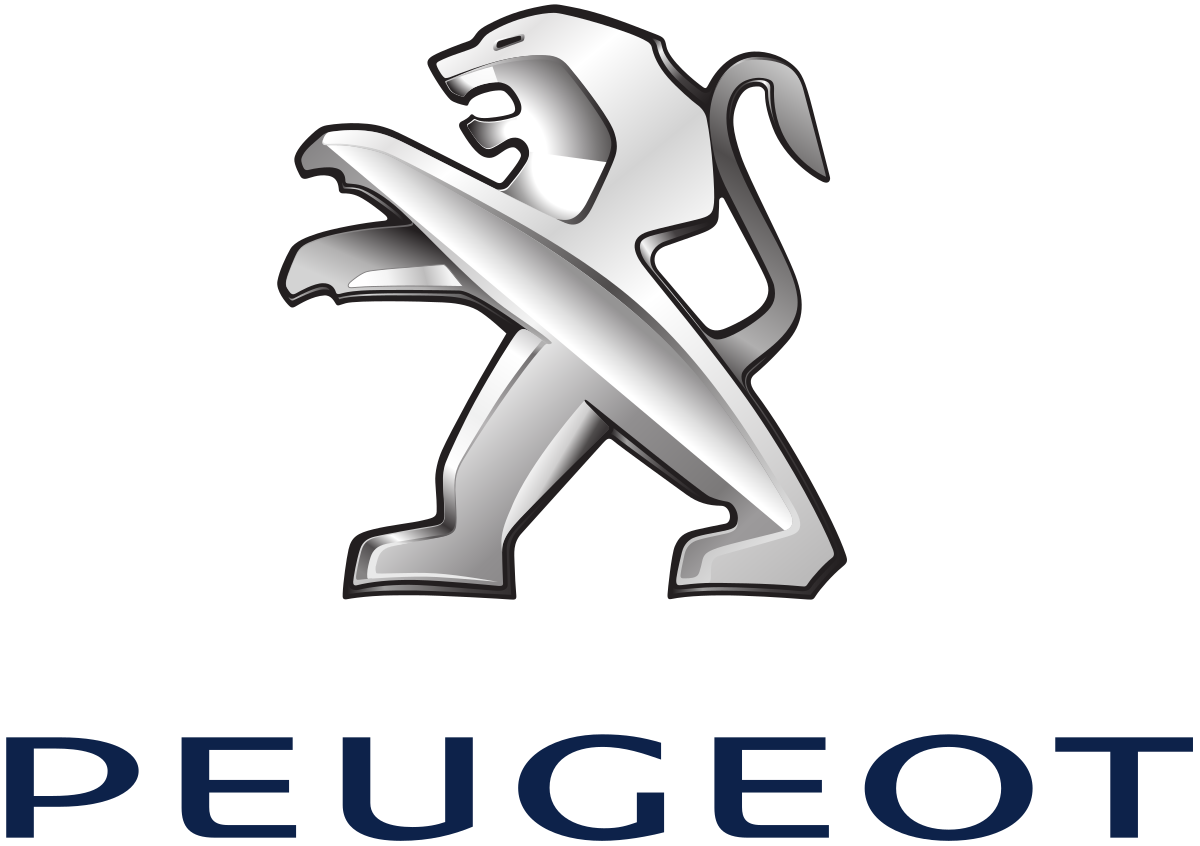 [Speaker Notes: Zaostajajo za vsemi (Amerika, Kitajska, Koreja in delno za Japonsko)
Največji priblem je, da v Evropi nimamo elektronske industrije, tako softverske, kot hardverske (problem s čipi)]
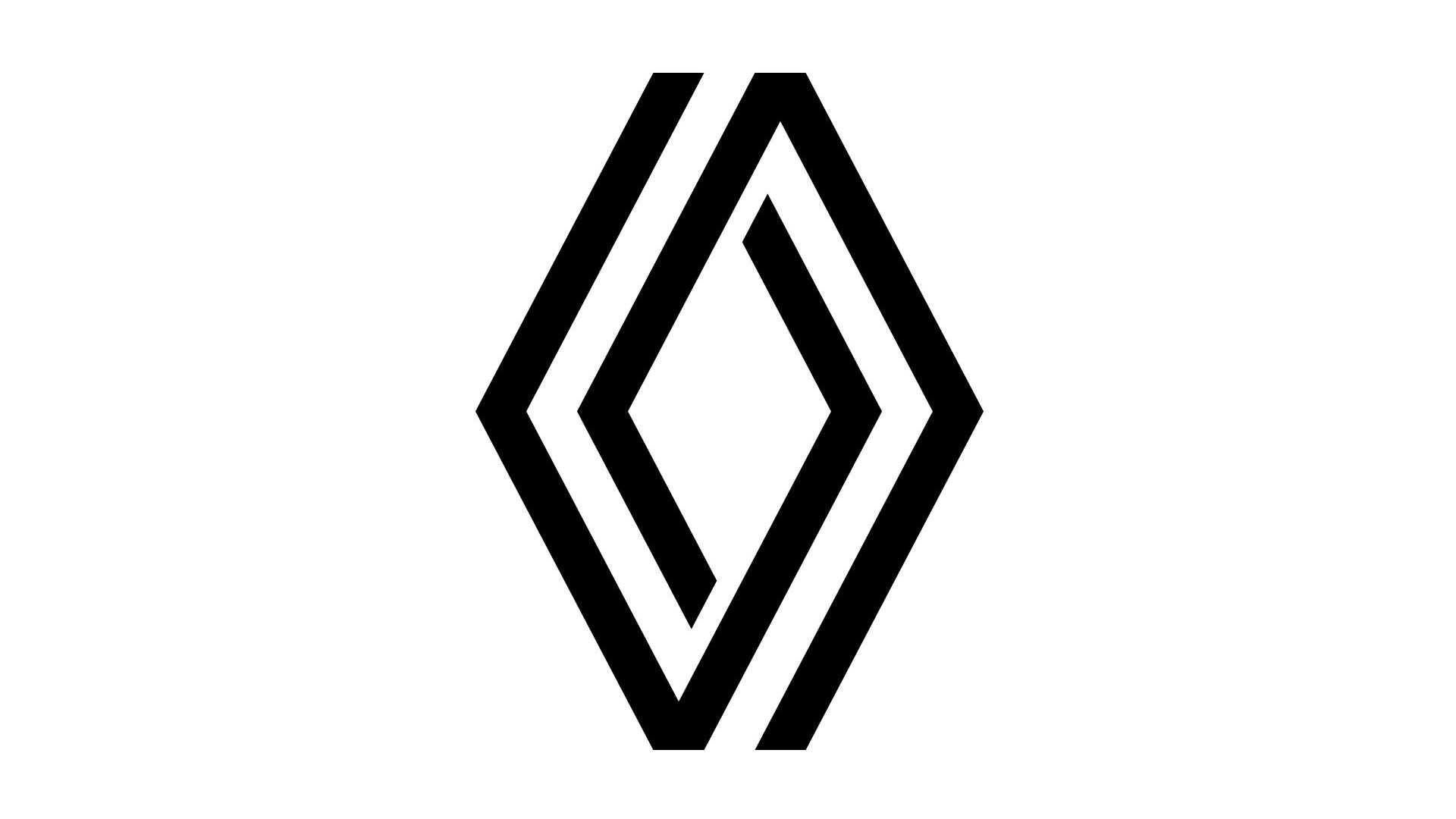 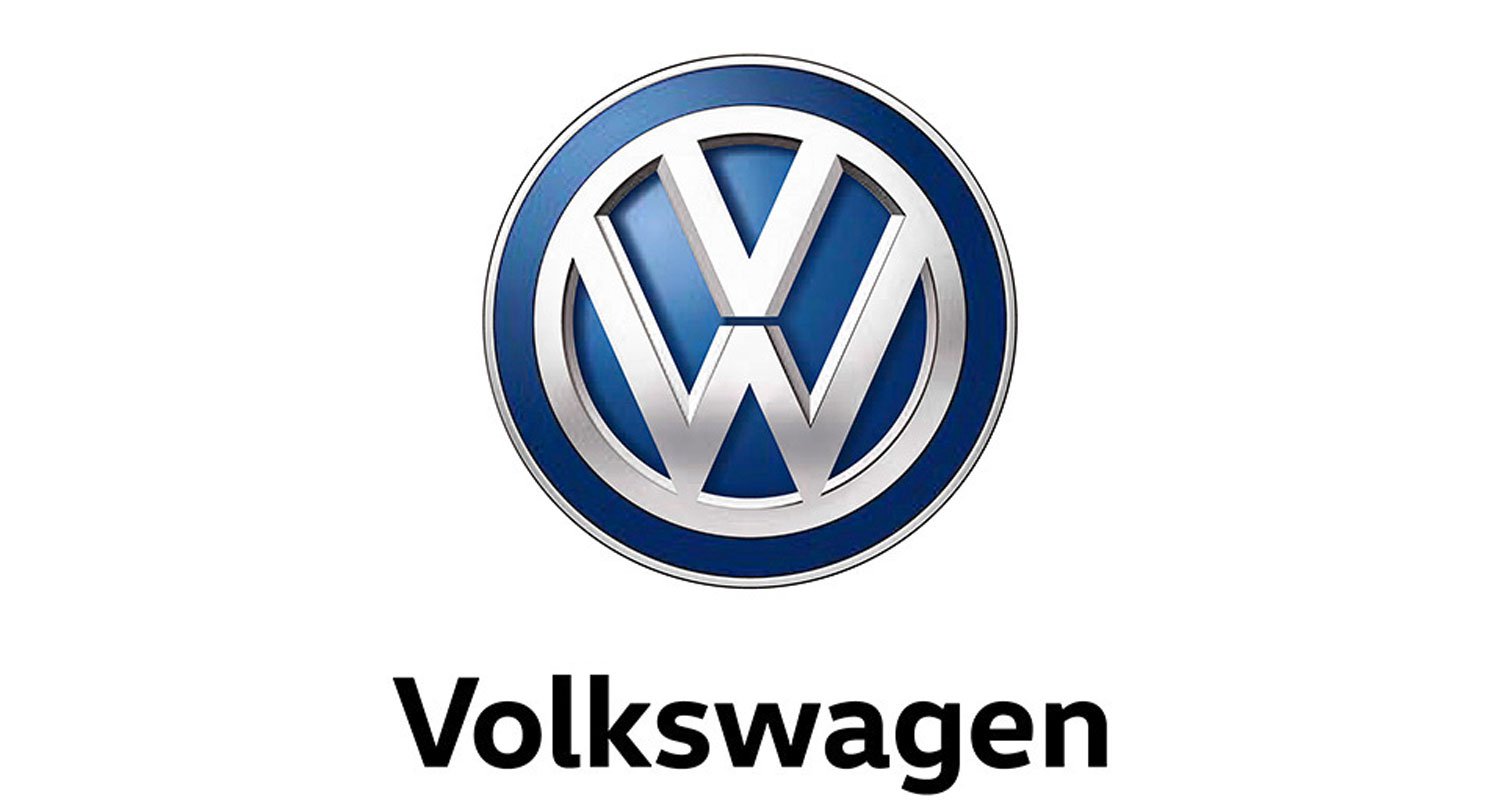 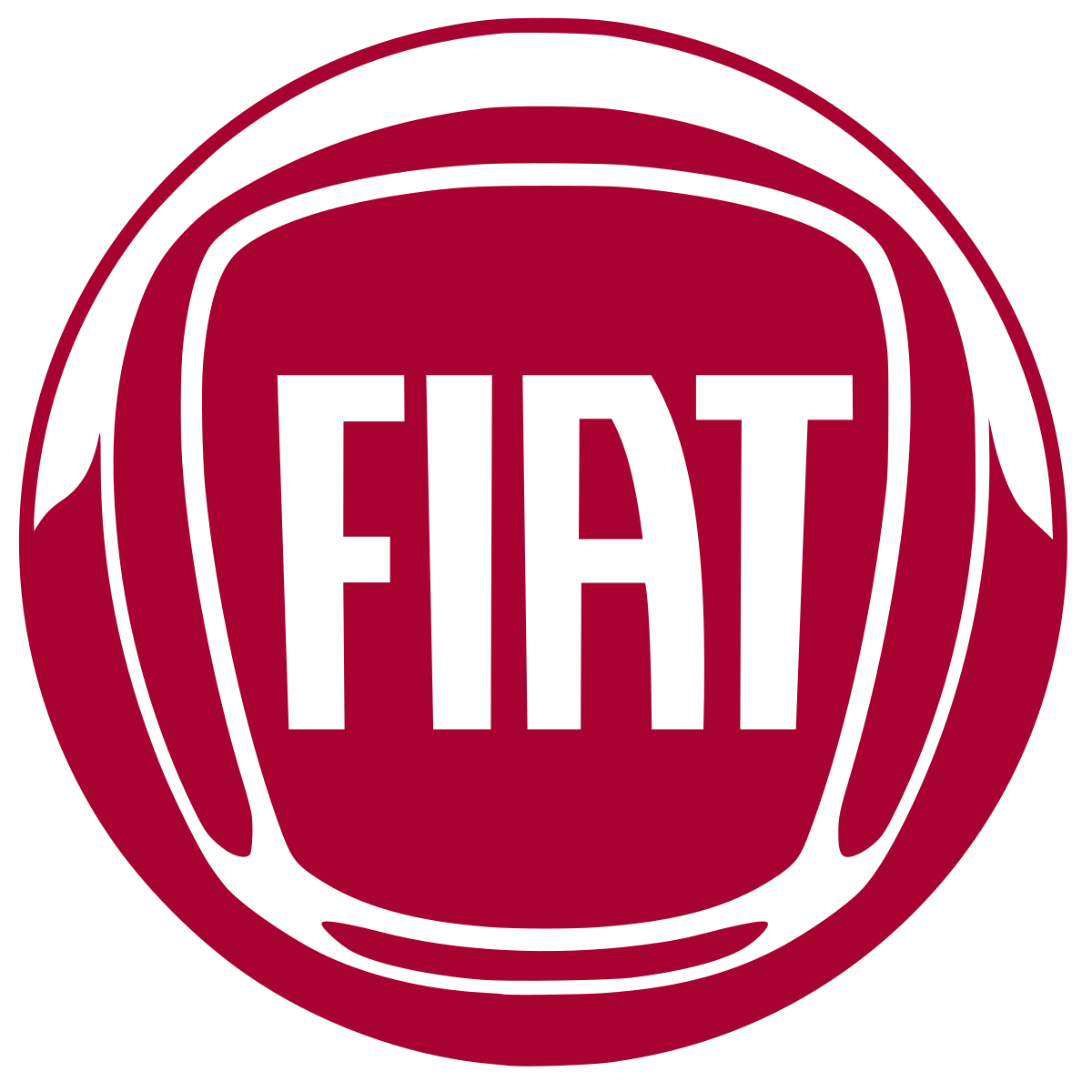 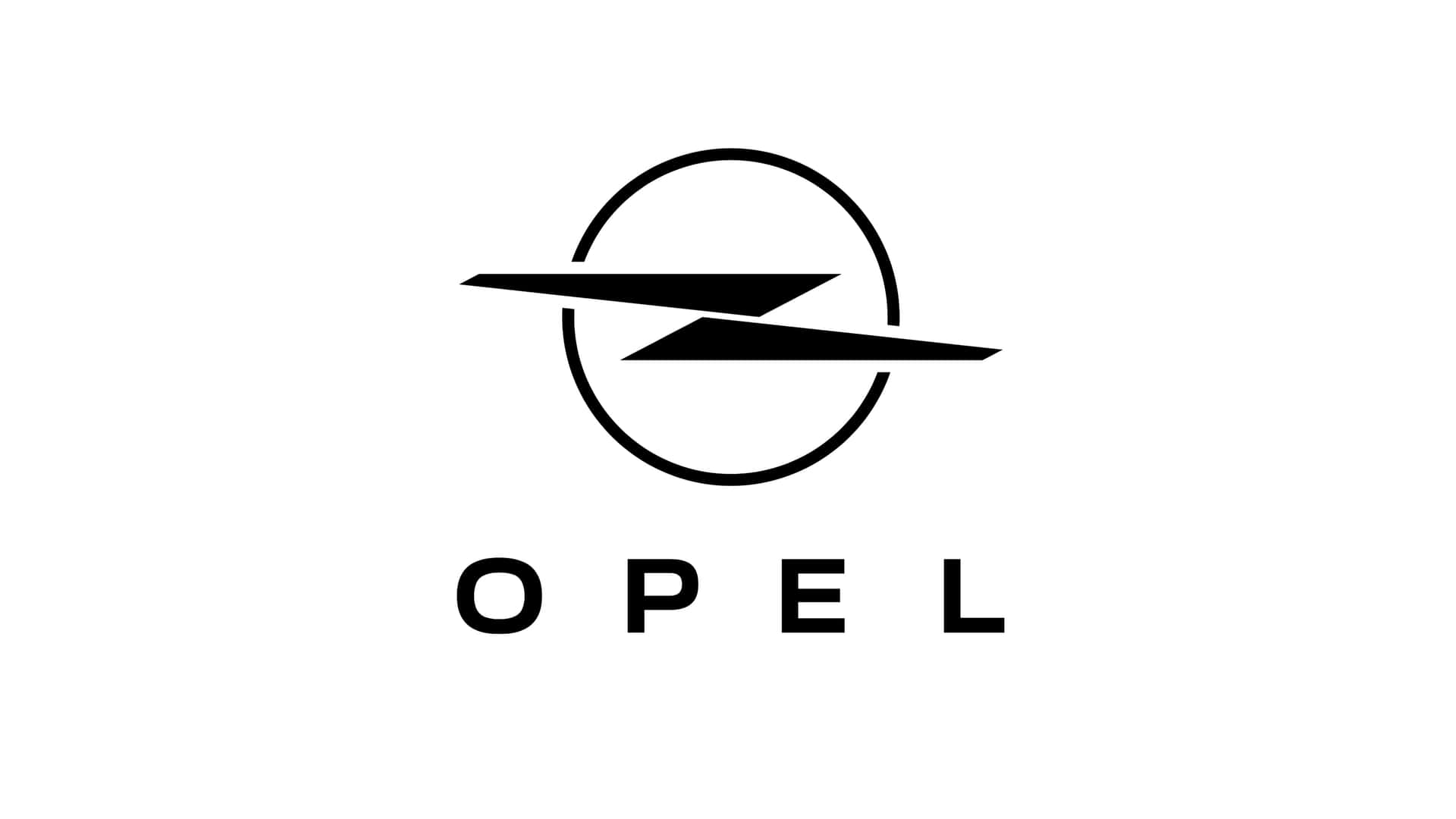 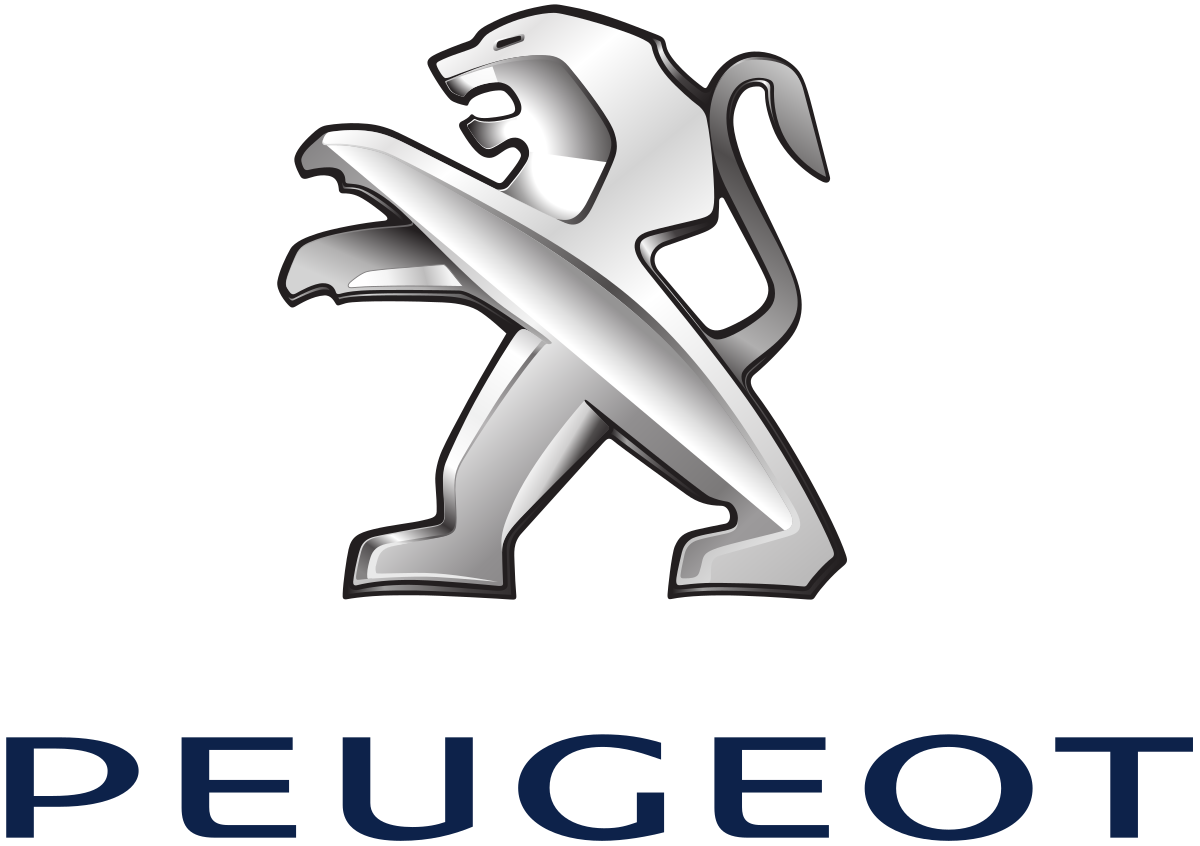 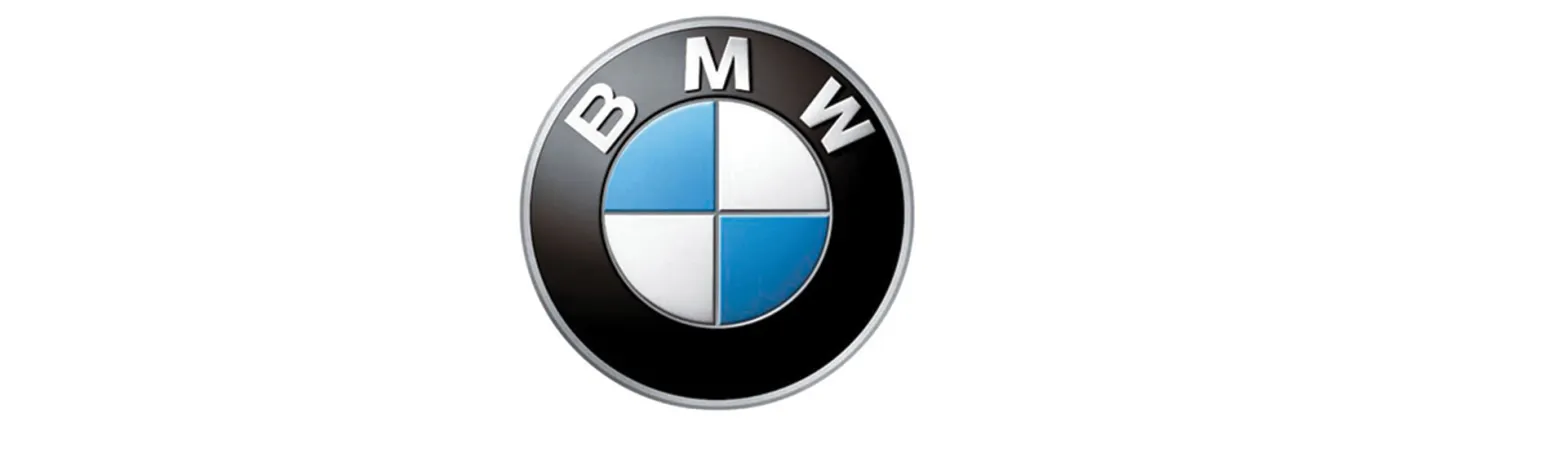 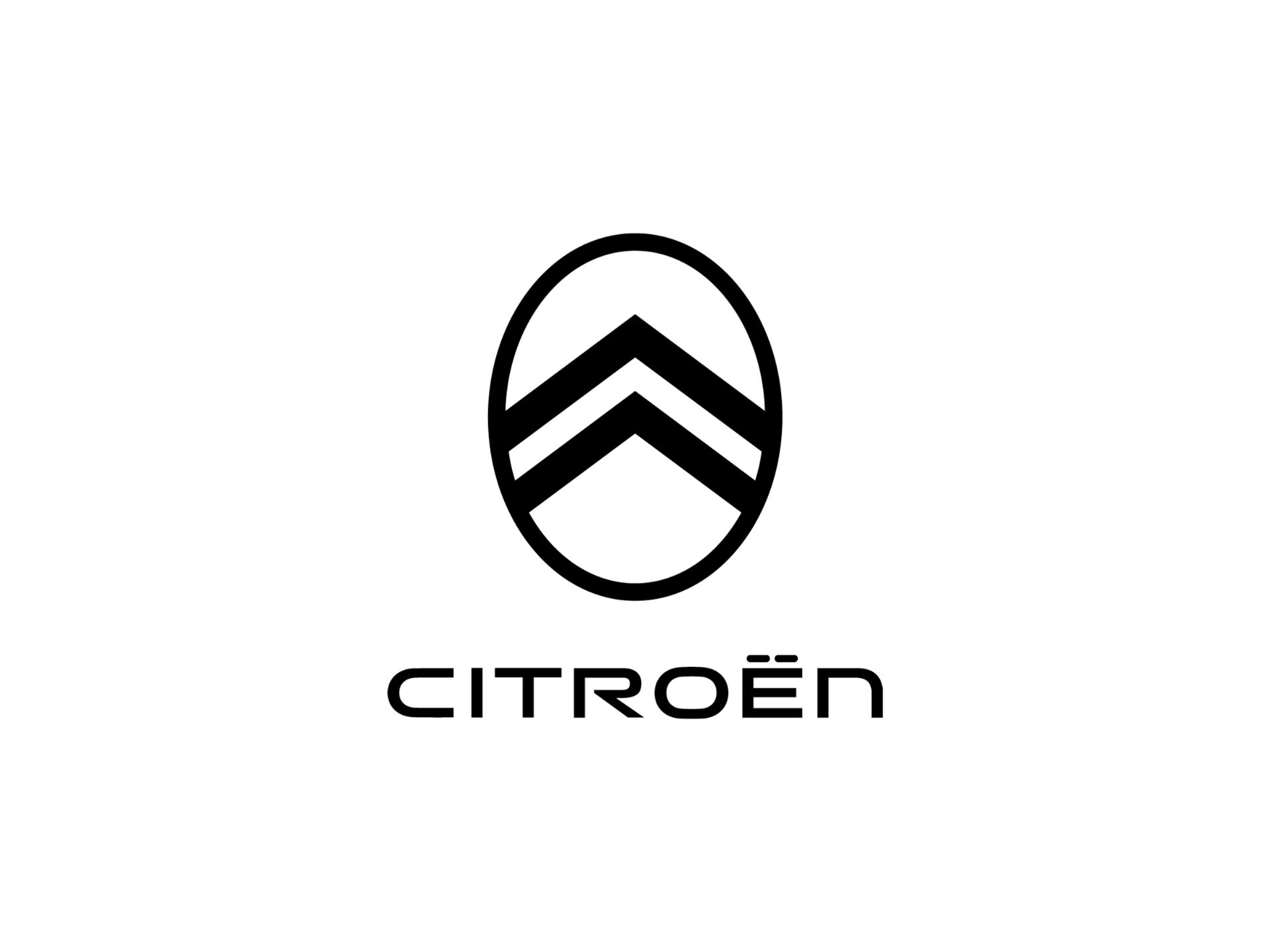 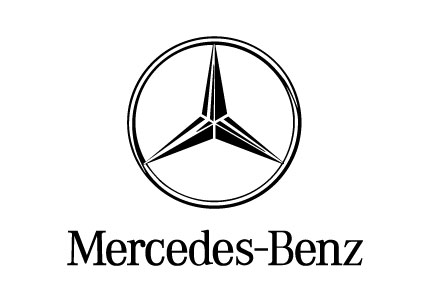 [Speaker Notes: Zaostajajo za vsemi (Amerika, Kitajska, Koreja in delno za Japonsko)
Največji priblem je, da v Evropi nimamo elektronske industrije, tako softverske, kot hardverske (problem s čipi)]
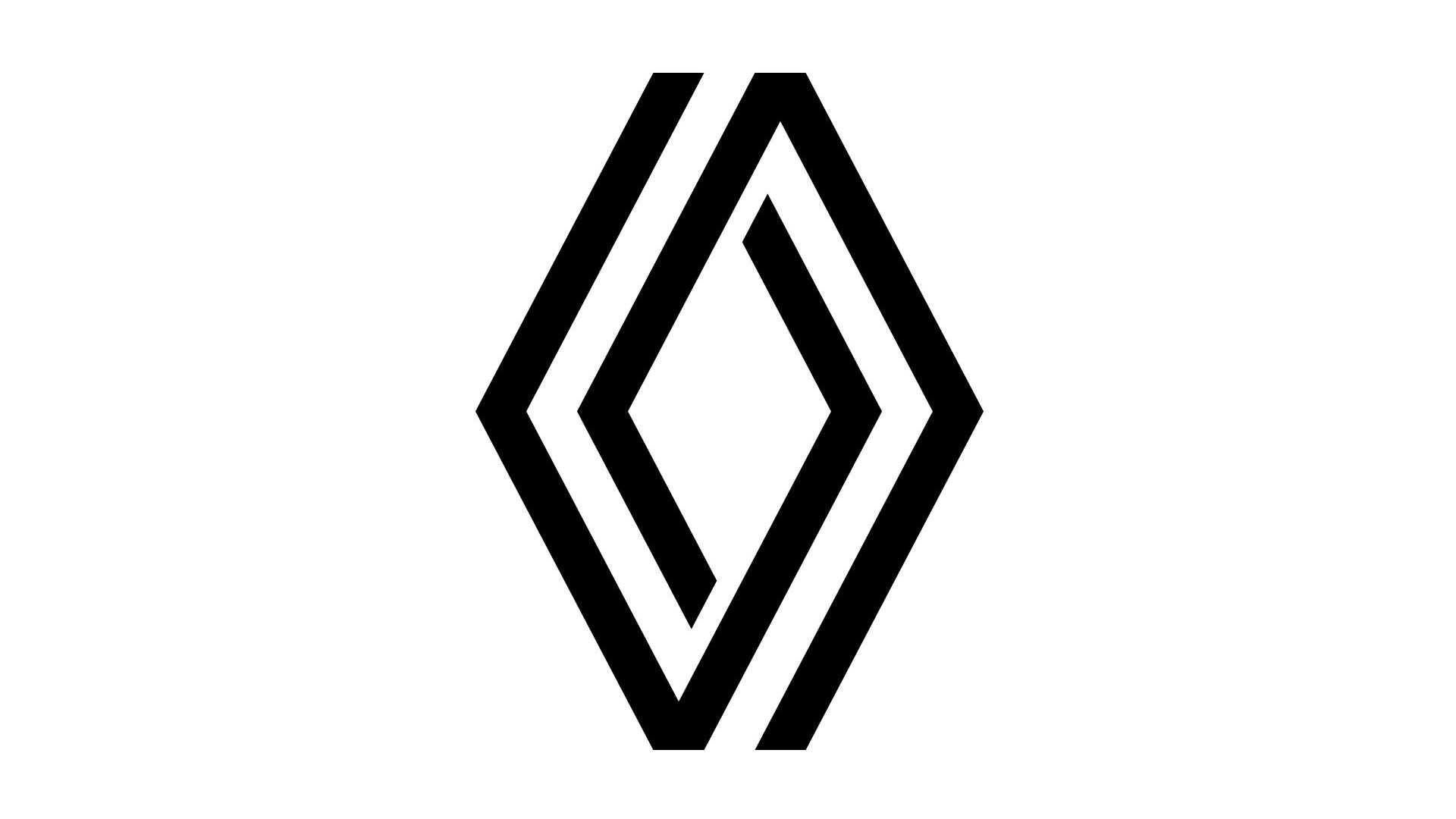 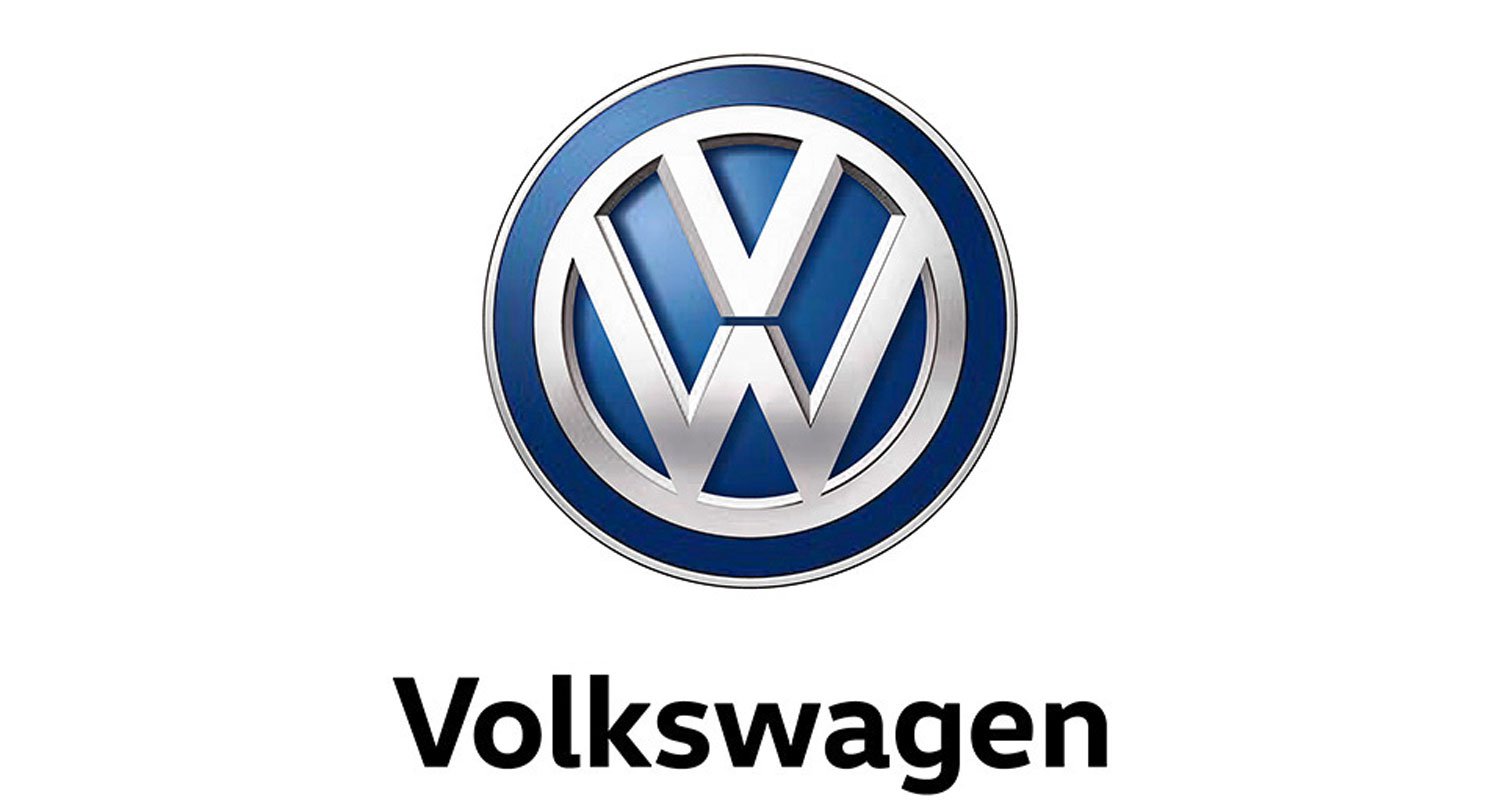 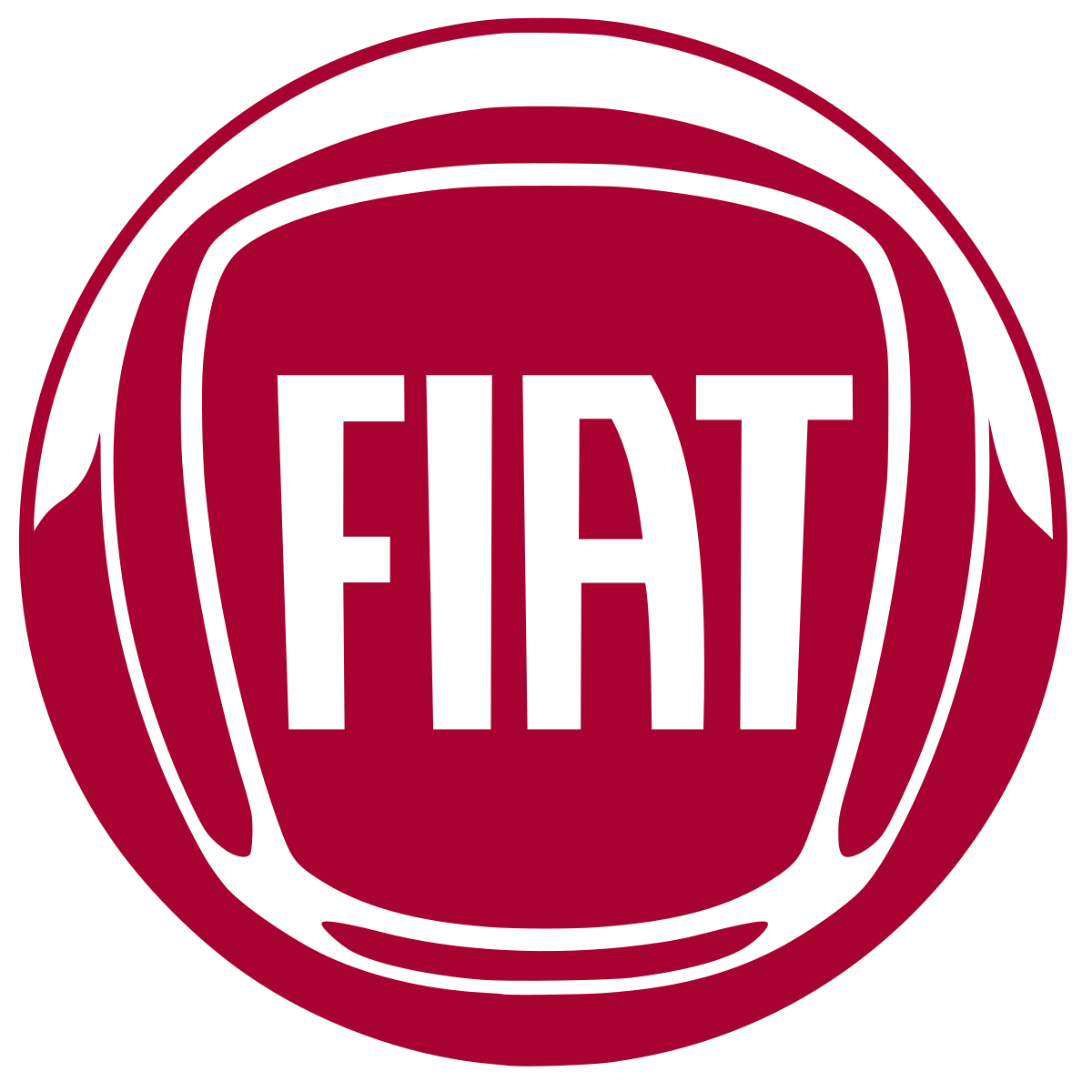 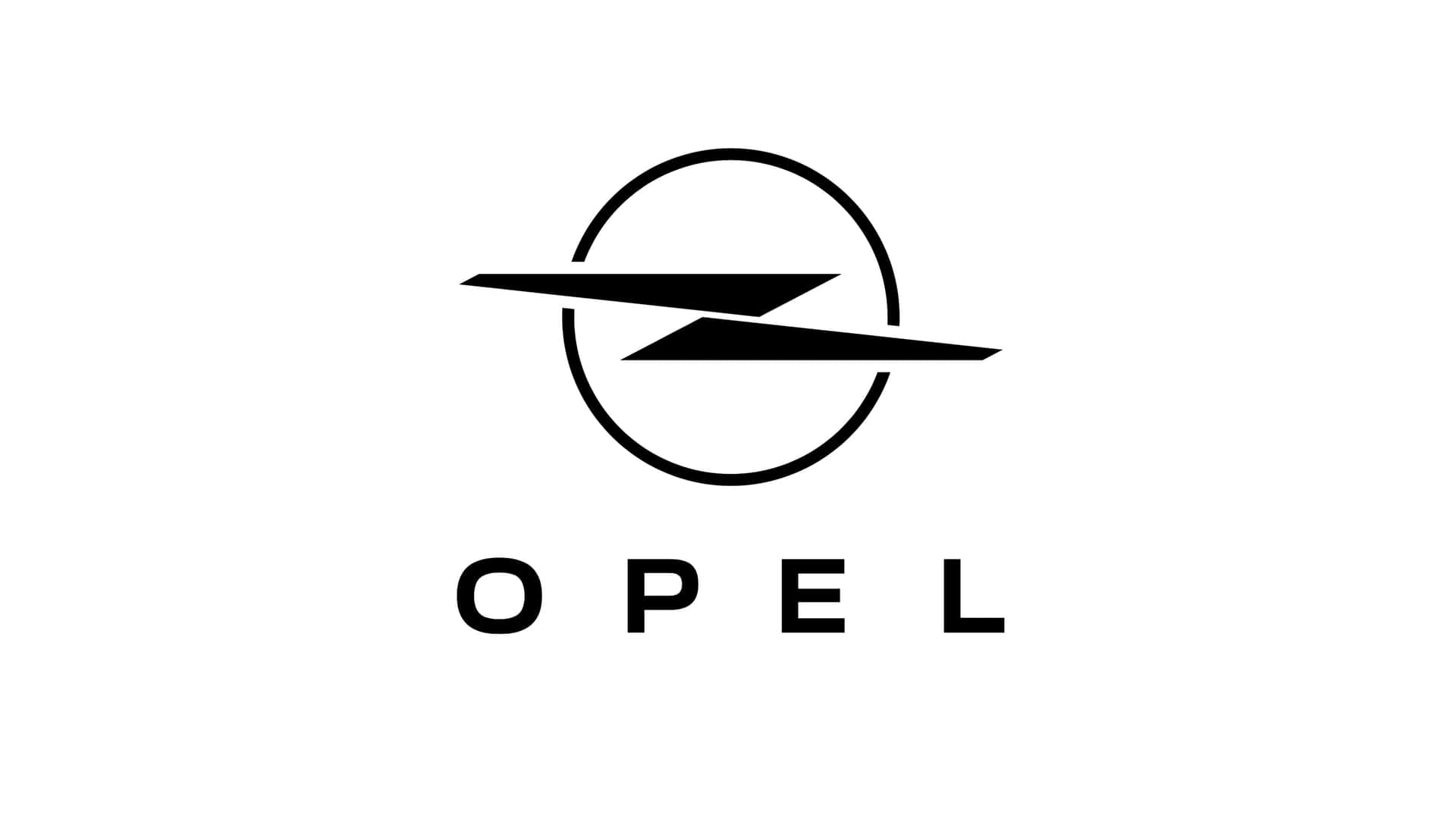 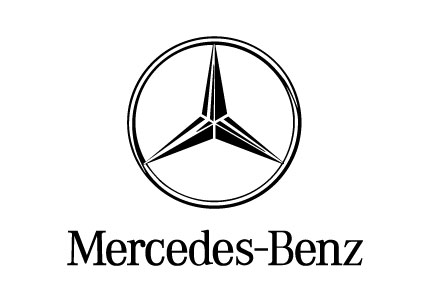 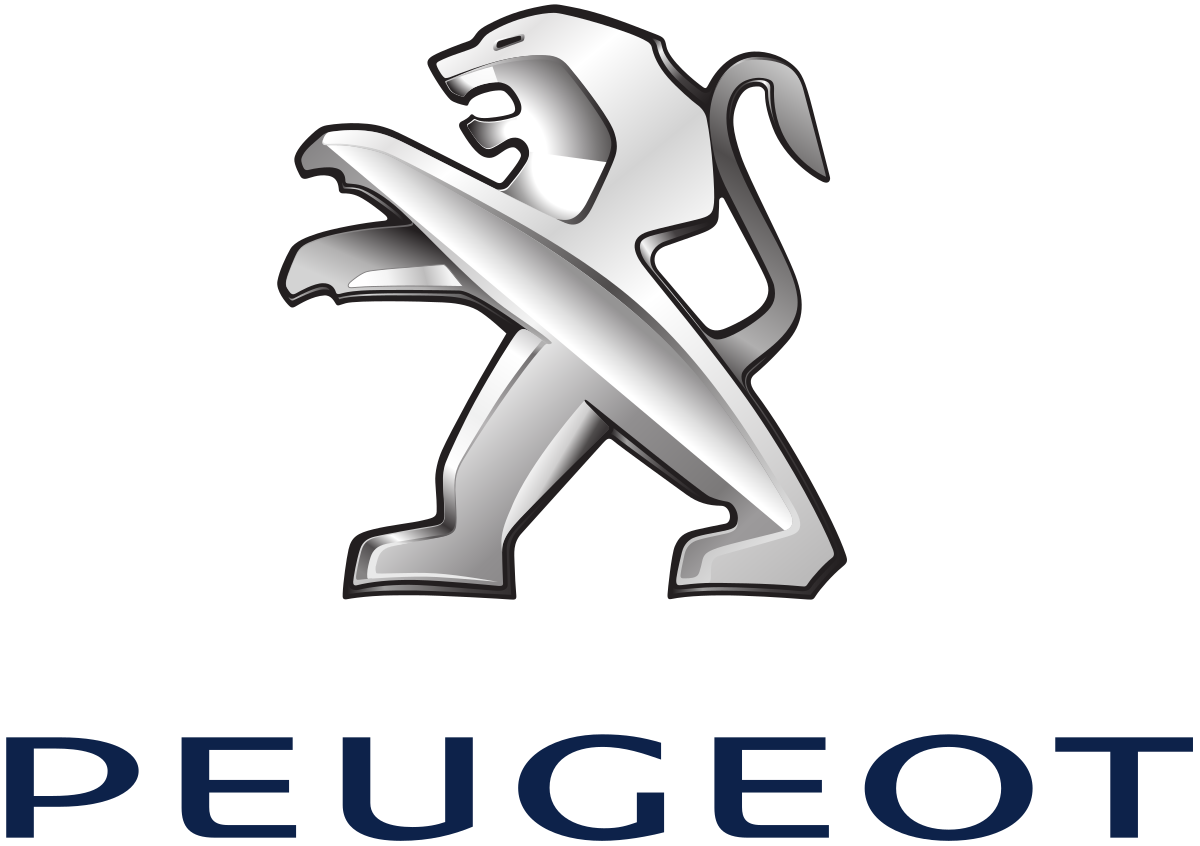 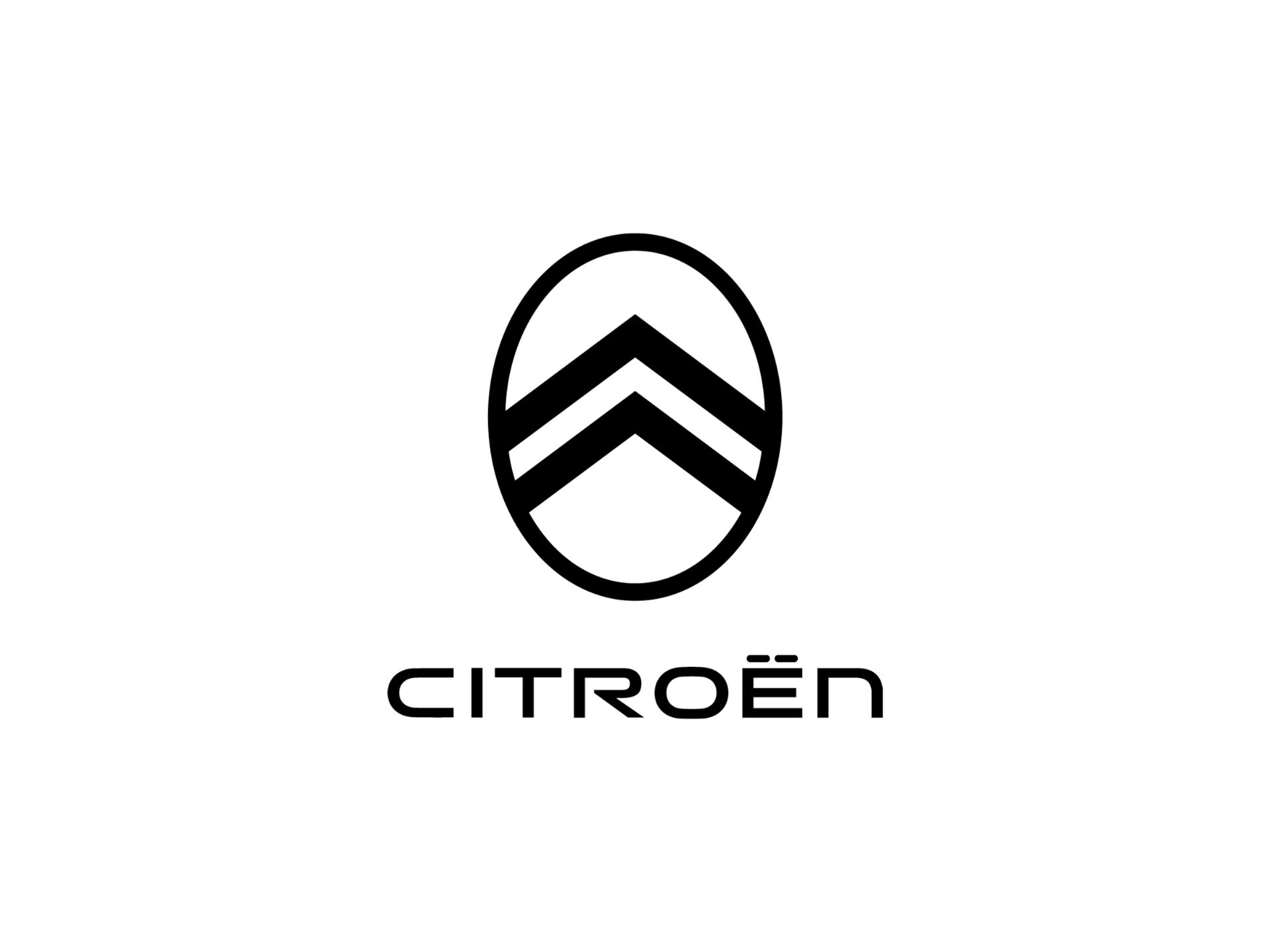 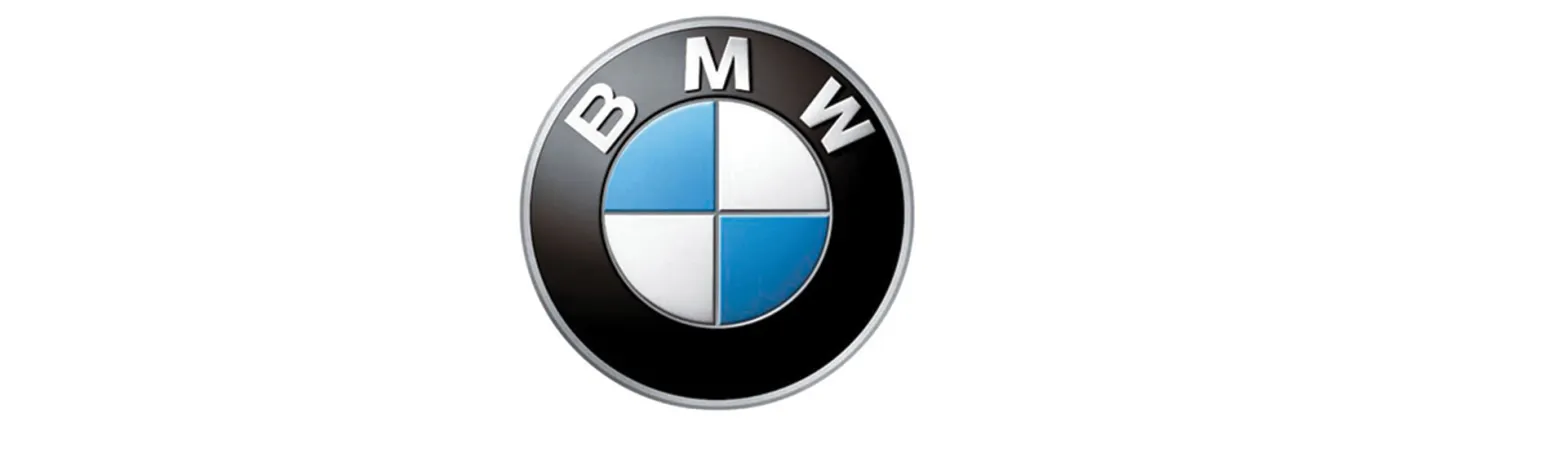 [Speaker Notes: Zaostajajo za vsemi (Amerika, Kitajska, Koreja in delno za Japonsko)
Največji priblem je, da v Evropi nimamo elektronske industrije, tako softverske, kot hardverske (problem s čipi)]
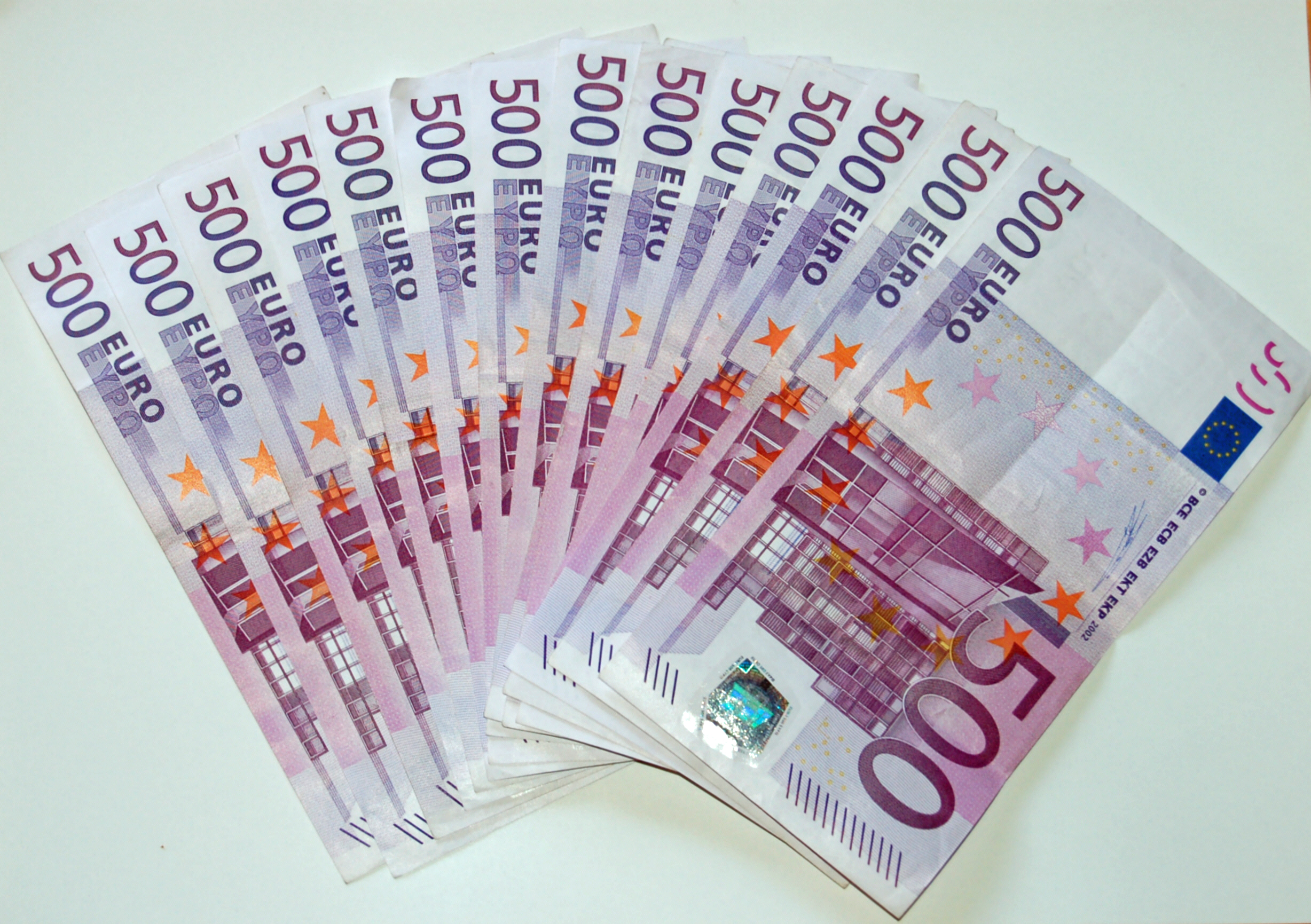 [Speaker Notes: Kako so prišli do tako visokih cen?
Zaradi subvencij in ostalih ugodnosti + 20.000€]
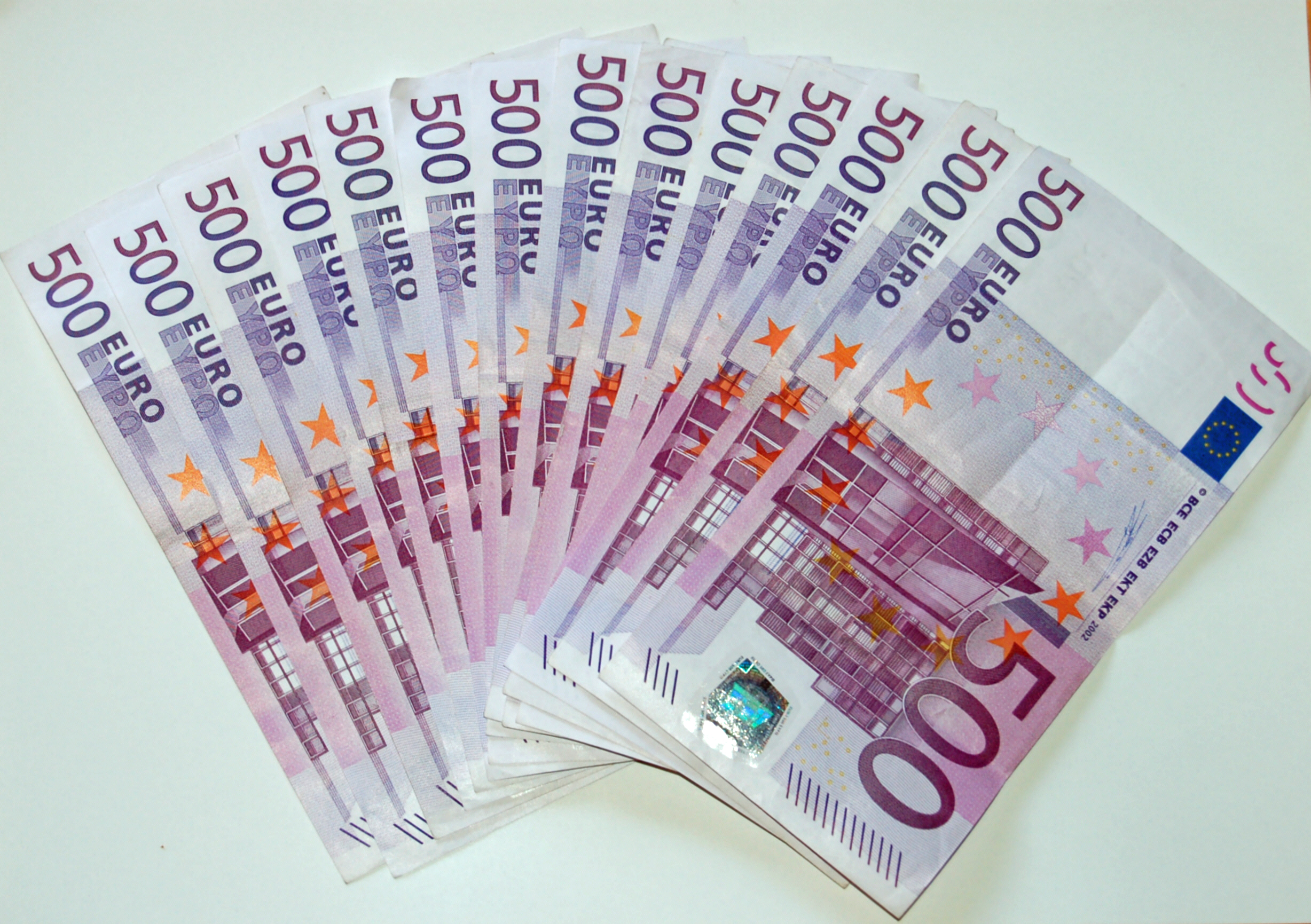 [Speaker Notes: Subvencije so prelili v dobičke in niso vlagali dovolj v razvoj!
Sprašujem se, ali je to že izstopmni scenarij in da bodo res vse prodali neevropejcem – ta scenarij smo videli v Veliki Britaniji]
[Speaker Notes: Niso zgradili ali poskrbeli za infrastrukturo in so to prepuščali drugim (davkoplačevalcem), (to kar je naredila Tesla in to je zdaj tudi njegova velika vrednost)
O samem delovanju polnilnega sistema pa sem že govoril!]
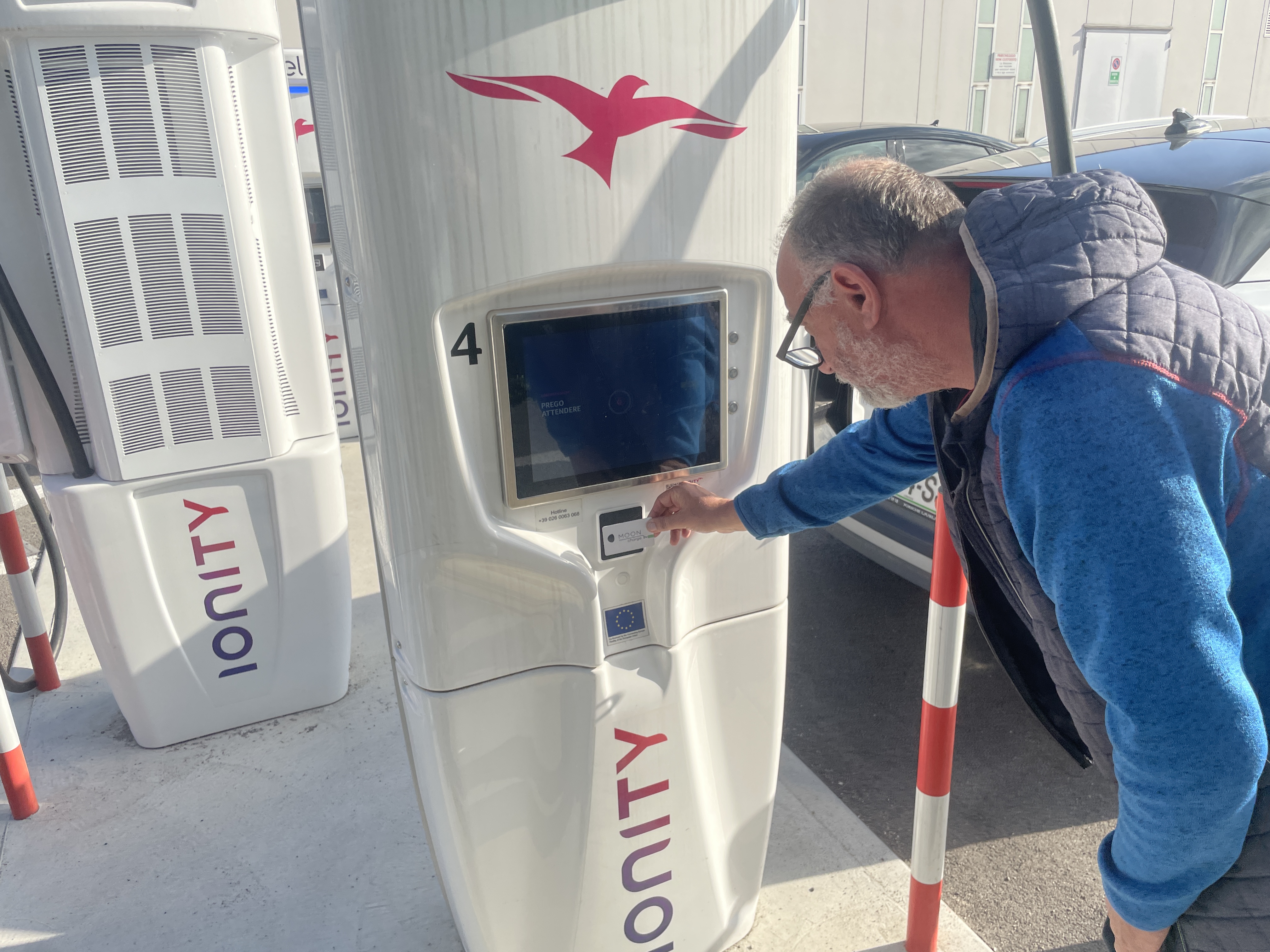 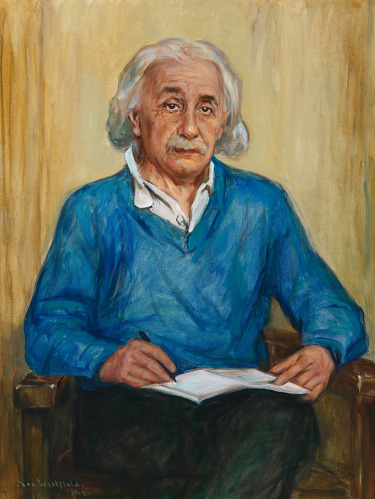 [Speaker Notes: Ionity nezanesljiv, goljufiv, drag]
[Speaker Notes: Niso zgradili ali poskrbeli za infrastrukturo in so to prepuščali drugim (davkoplačevalcem), (to kar je naredila Tesla in to je zdaj tudi njegova velika vrednost)
O samem delovanju polnilnega sistema pa sem že govoril!]
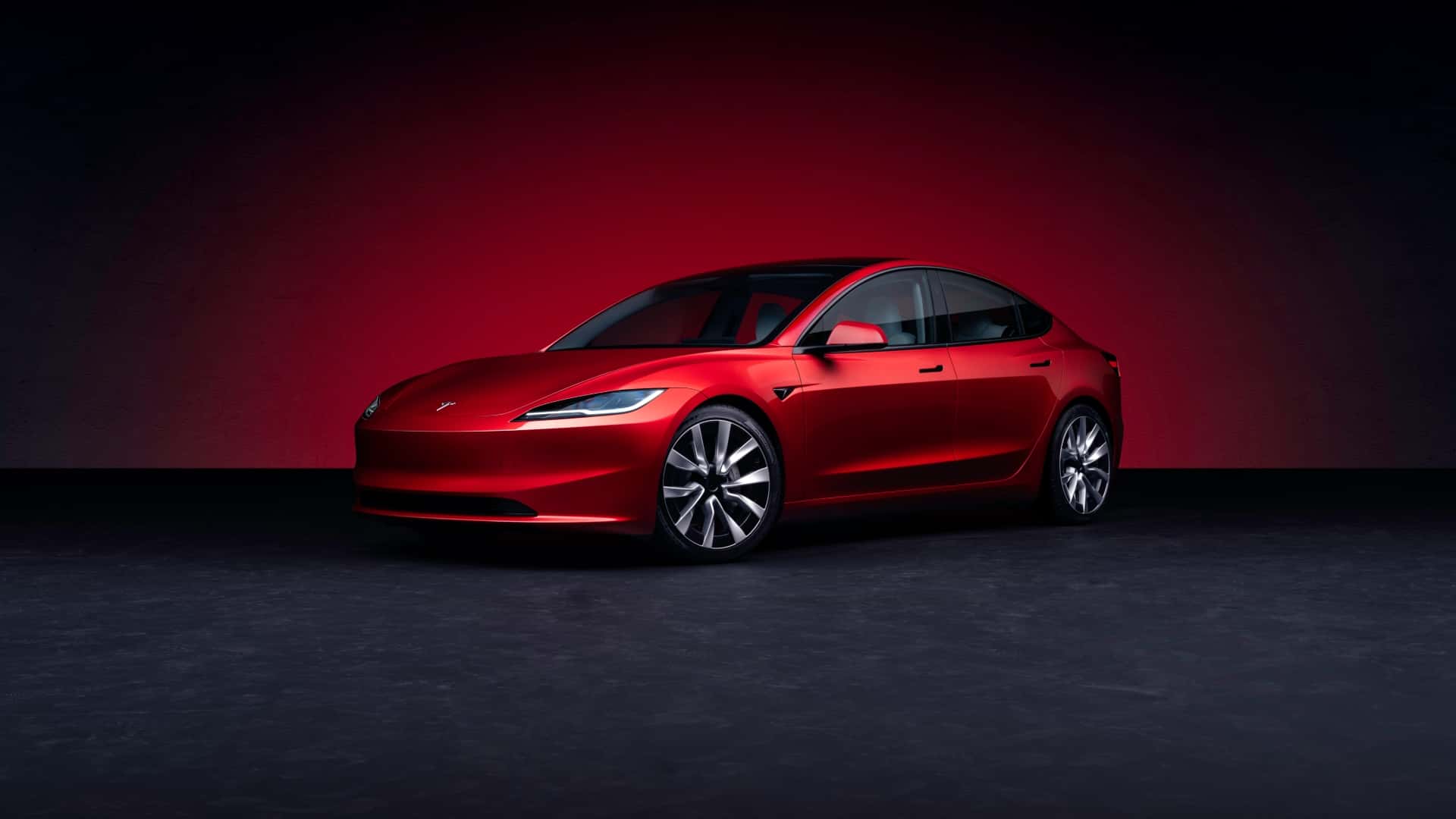 [Speaker Notes: Zakaj ljudje kupujejo Tesle; ker je vse OK, vključno s polnjenjem na poti!]
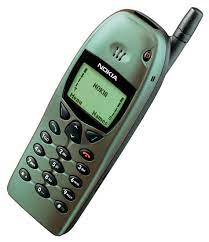 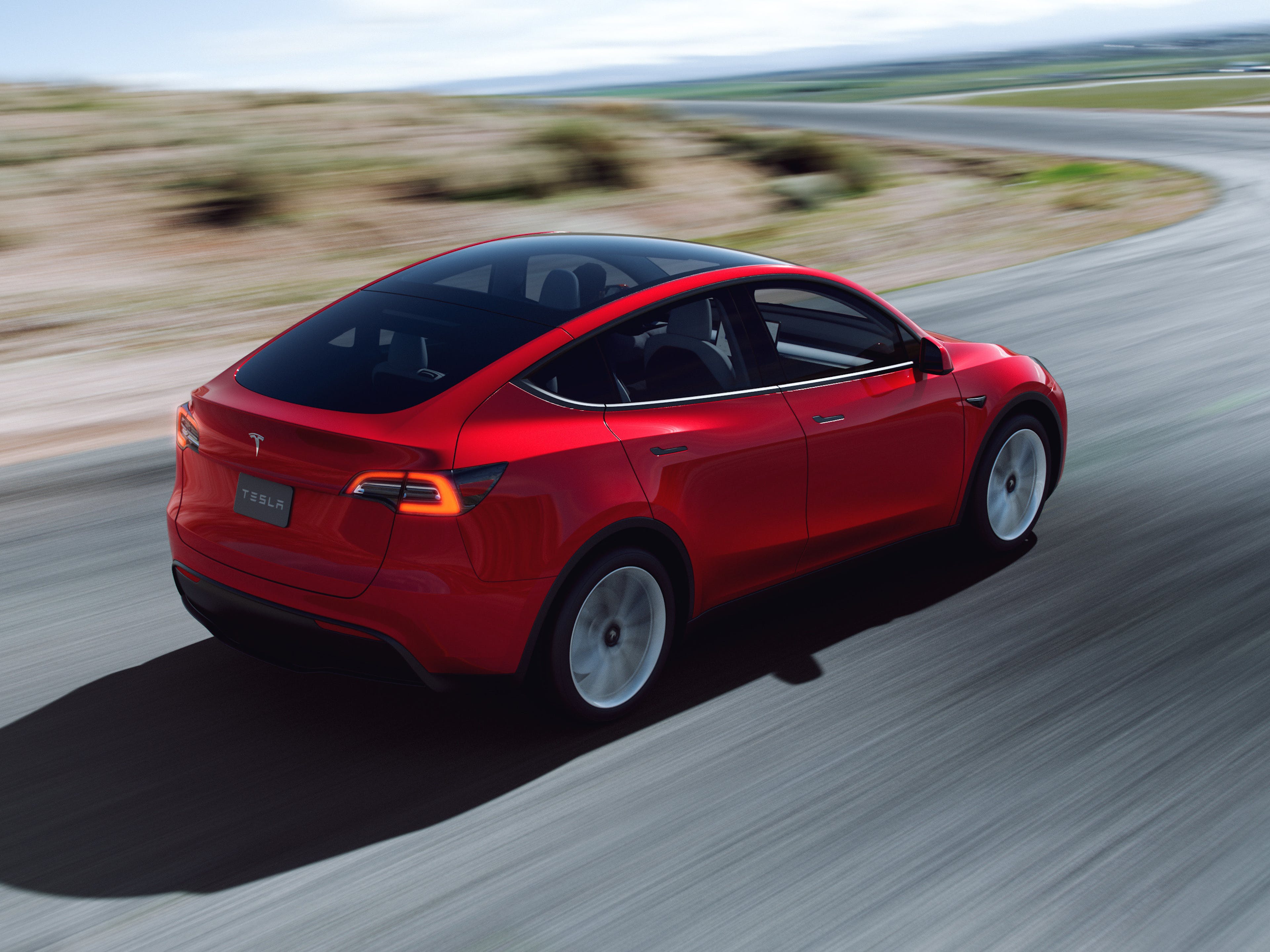 [Speaker Notes: Ljudje bodo brez vsakršnega zadržka in z veseljem kupovali EV, ko bodo ti v vsem boljši, kot ICE!]
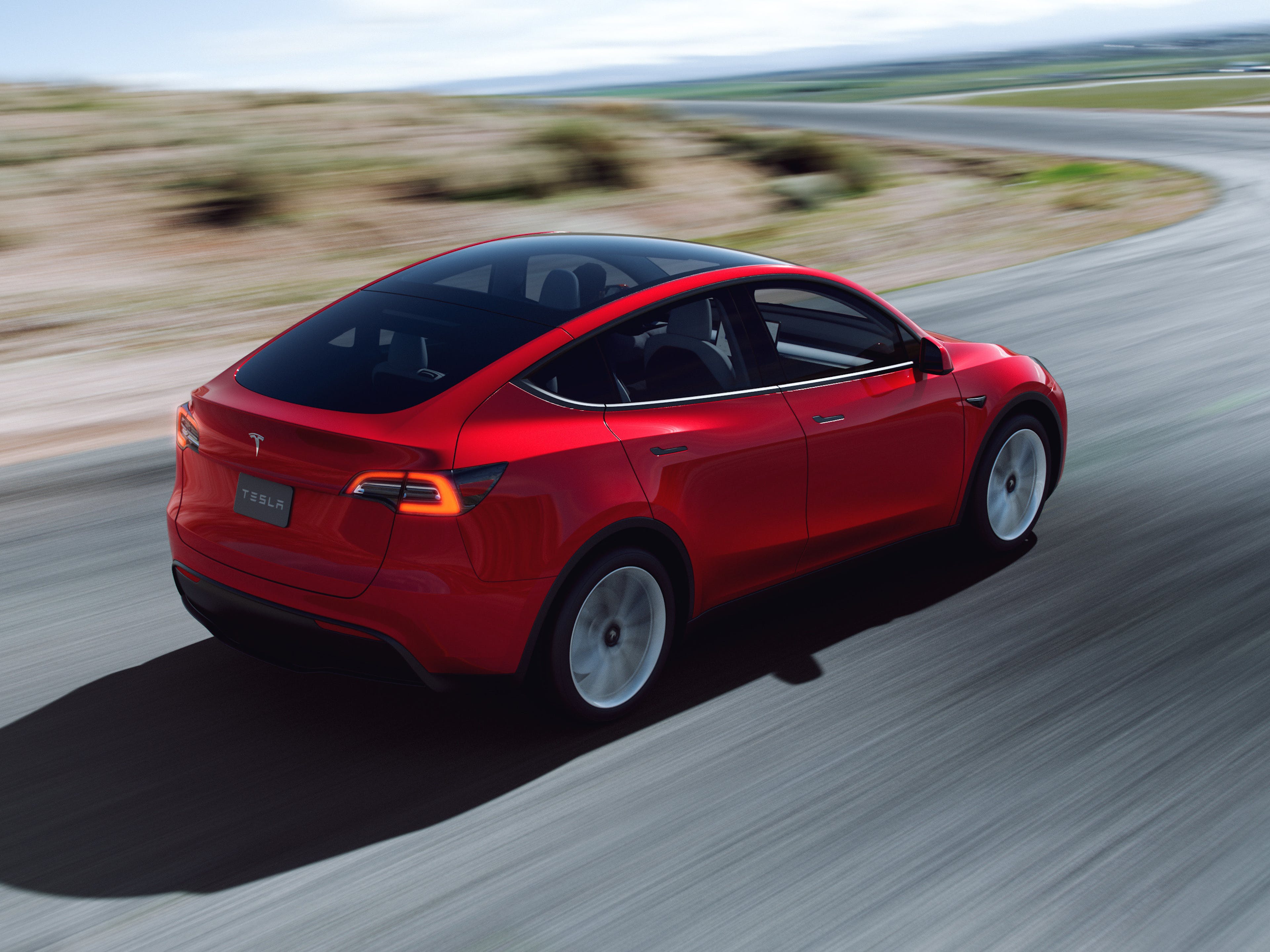 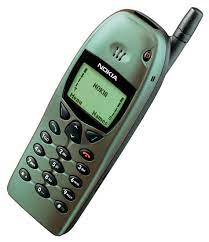 [Speaker Notes: Politiki; same napake
CO2 je samo zato, ker politiki ne znajo nič drugega, kot govorit
Subvencije in cene avtomobilov
Omilitev norem E7, prestavitev konca prodaje EV tik pred vrati.]
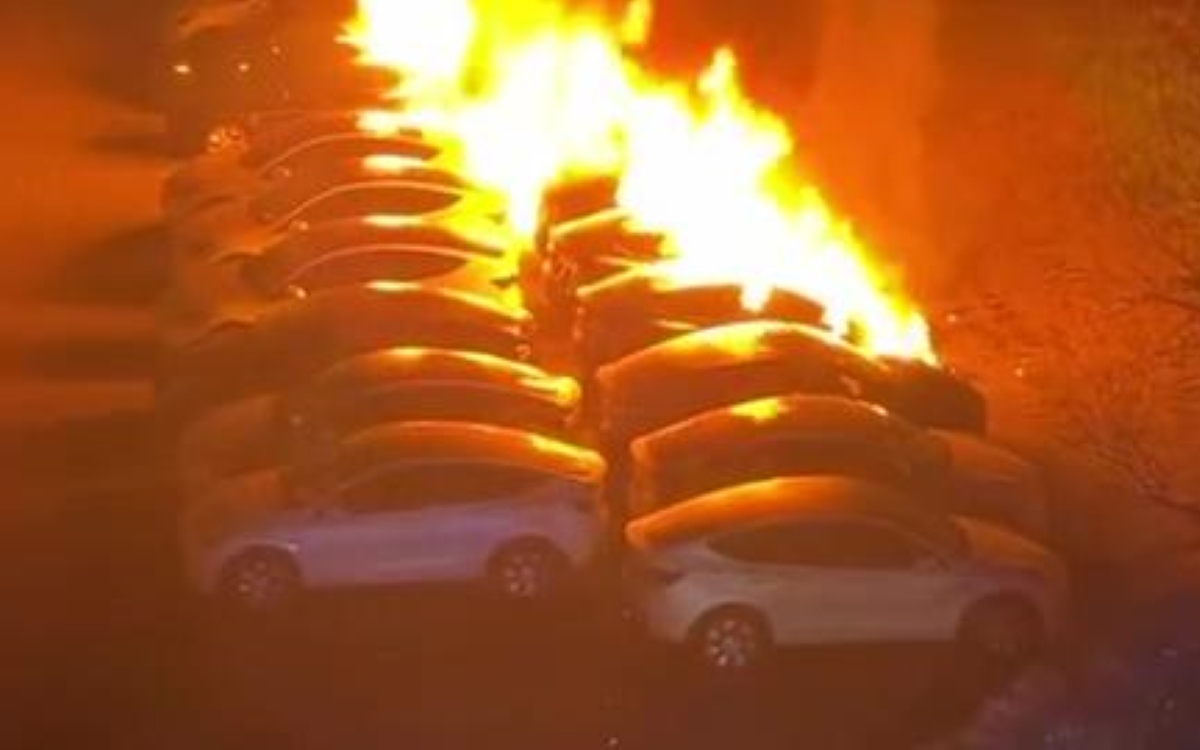 [Speaker Notes: Letnica 2035 je idijotizem ki samo iritira ljudi, In na koncu bodo spet podaljšali; najverjetneje že kmalu na 2040!]
Mediji
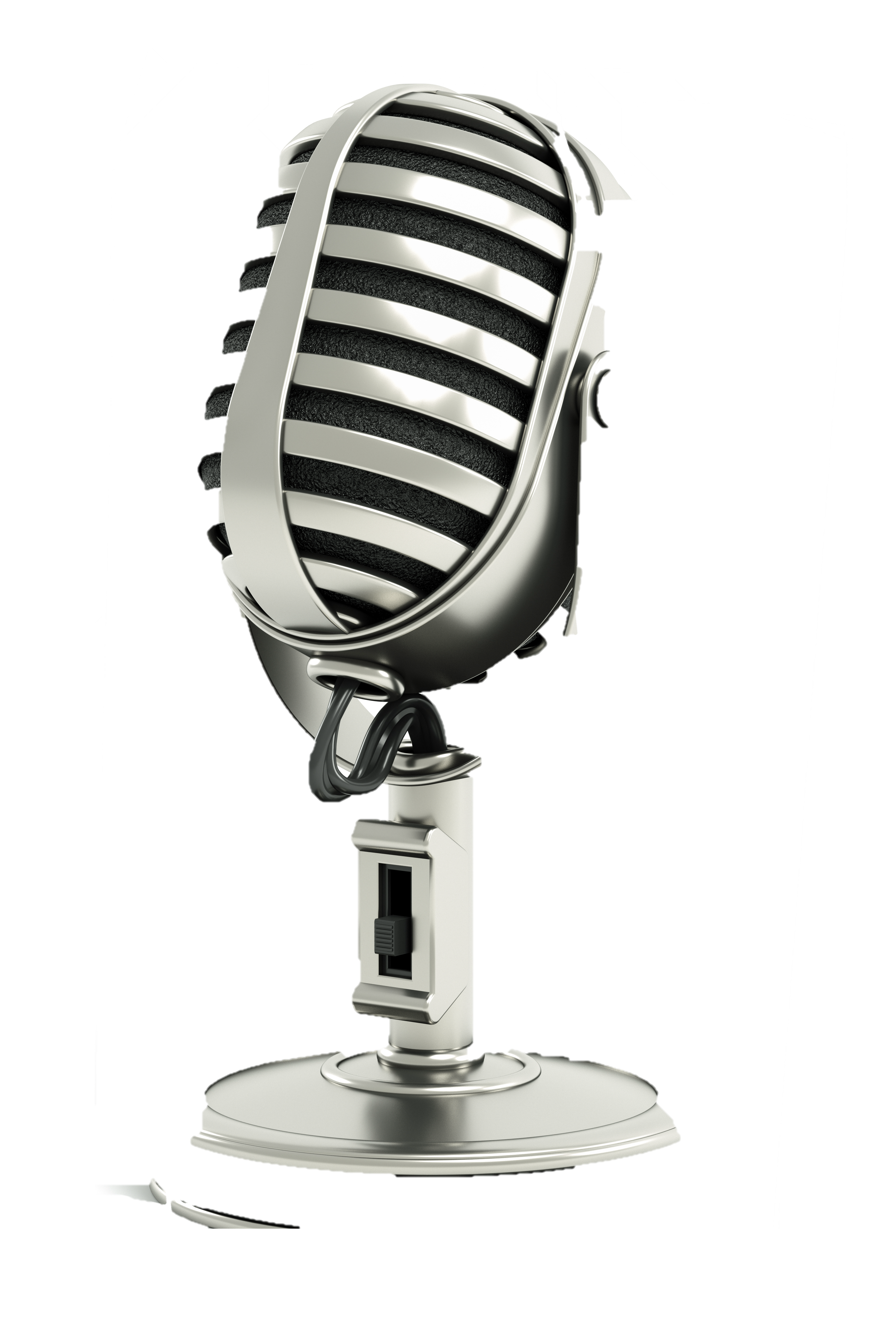 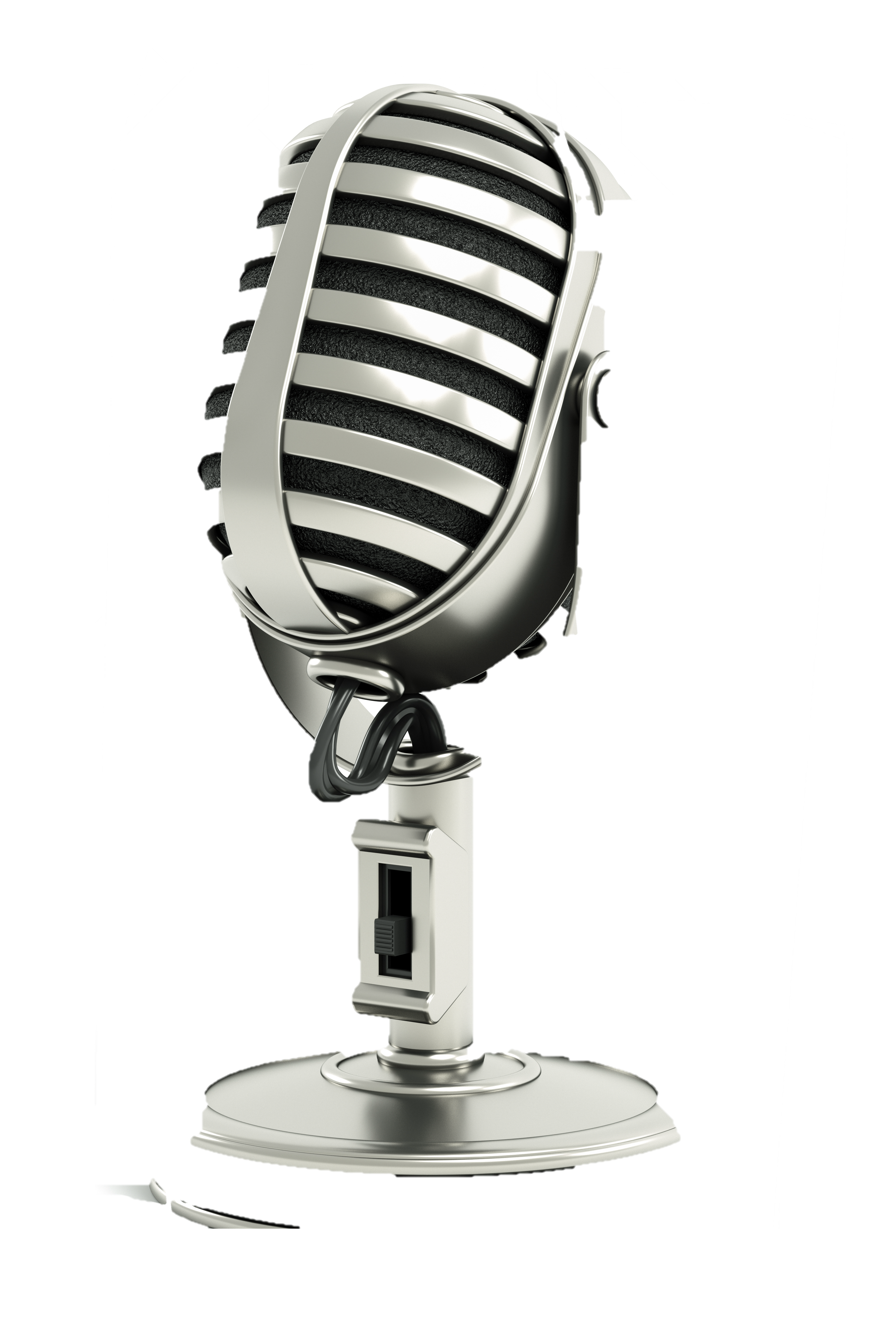 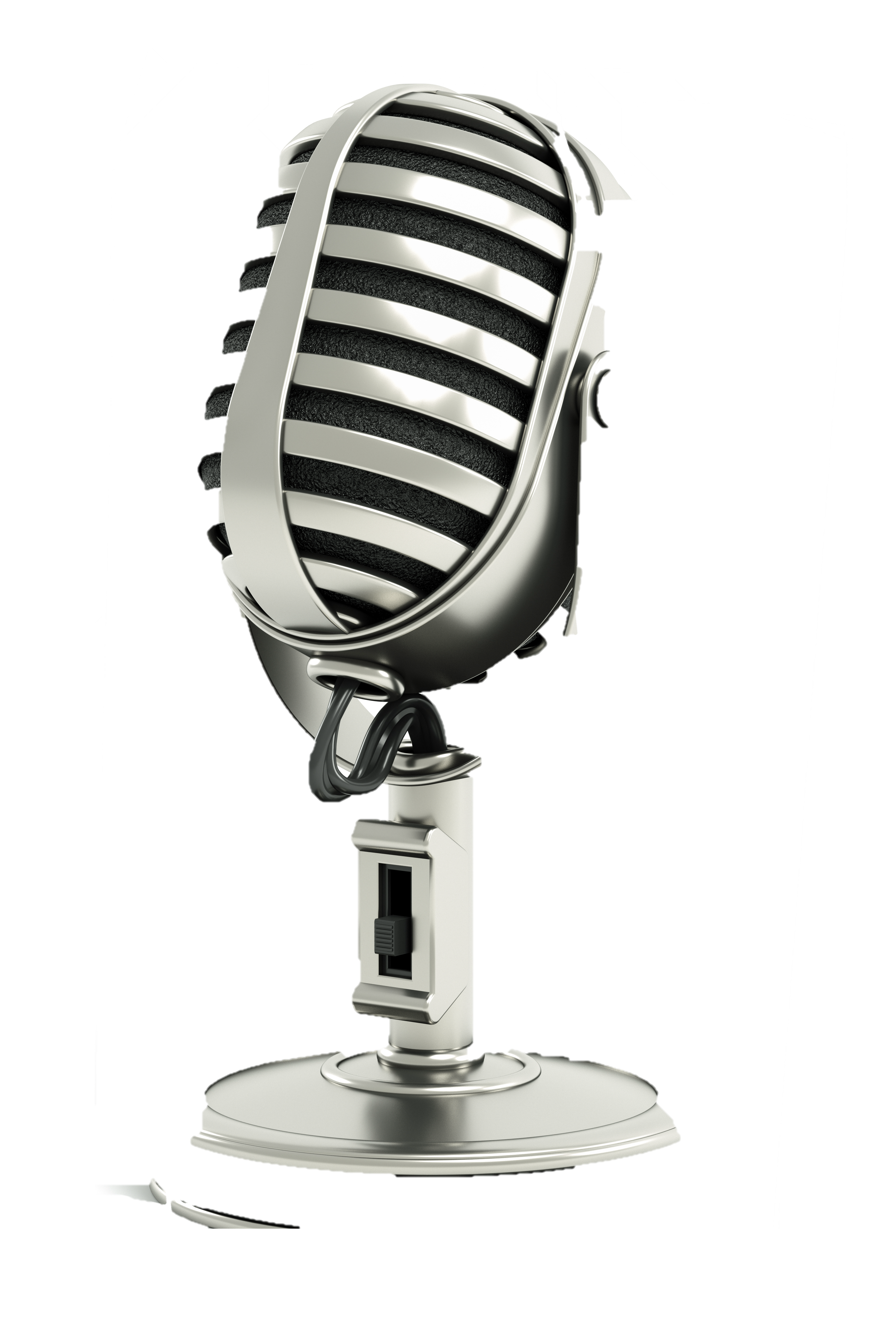 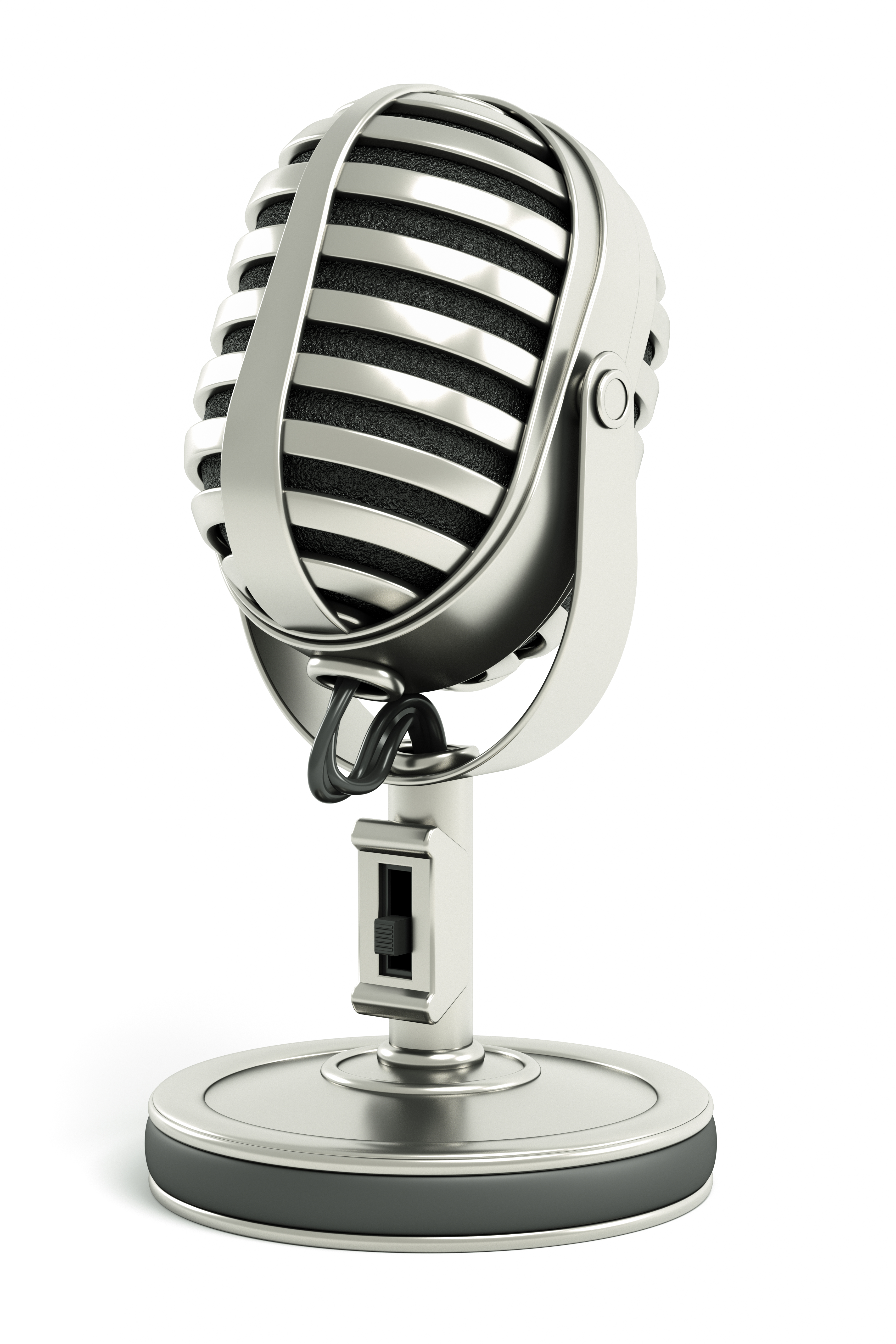 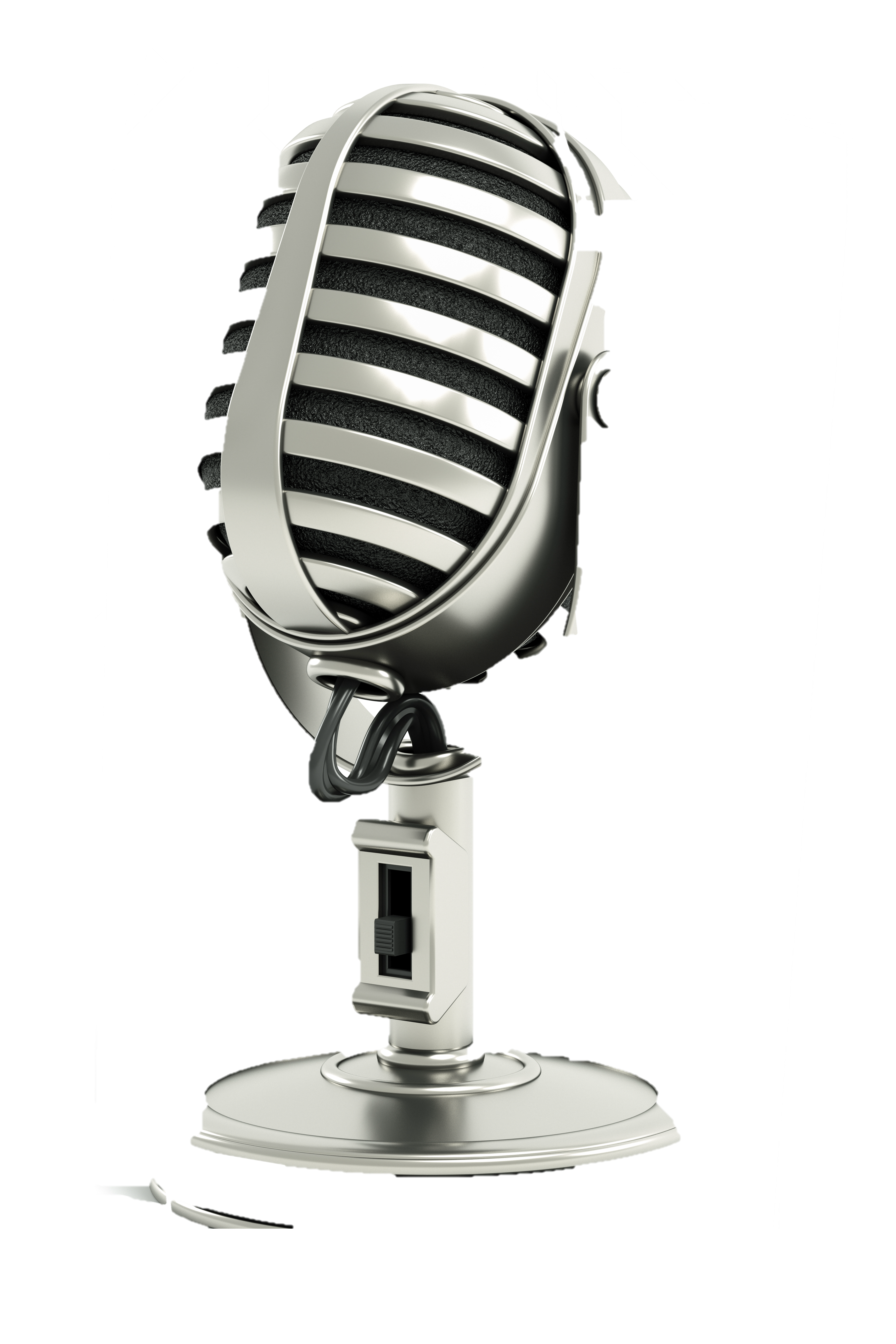 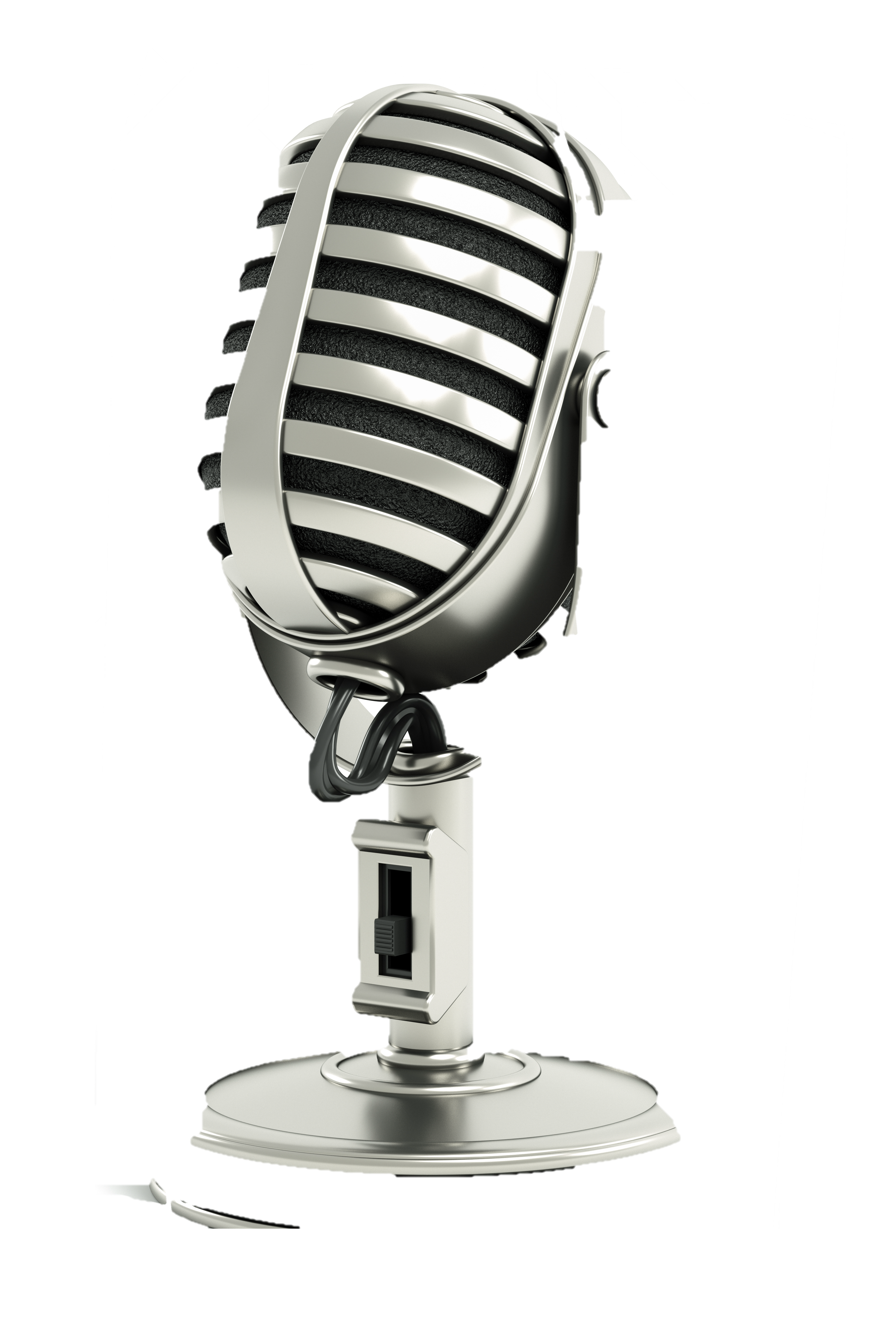 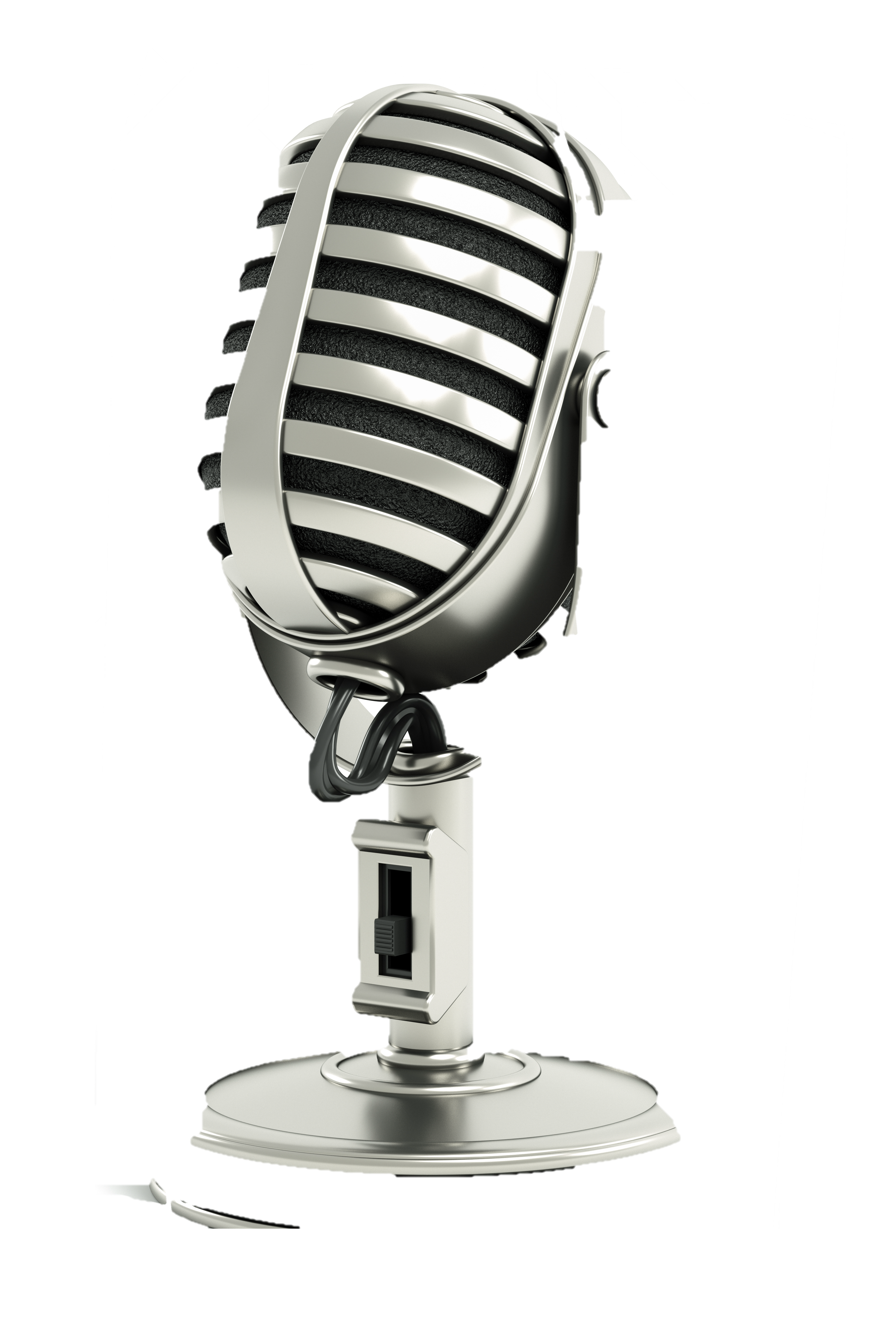 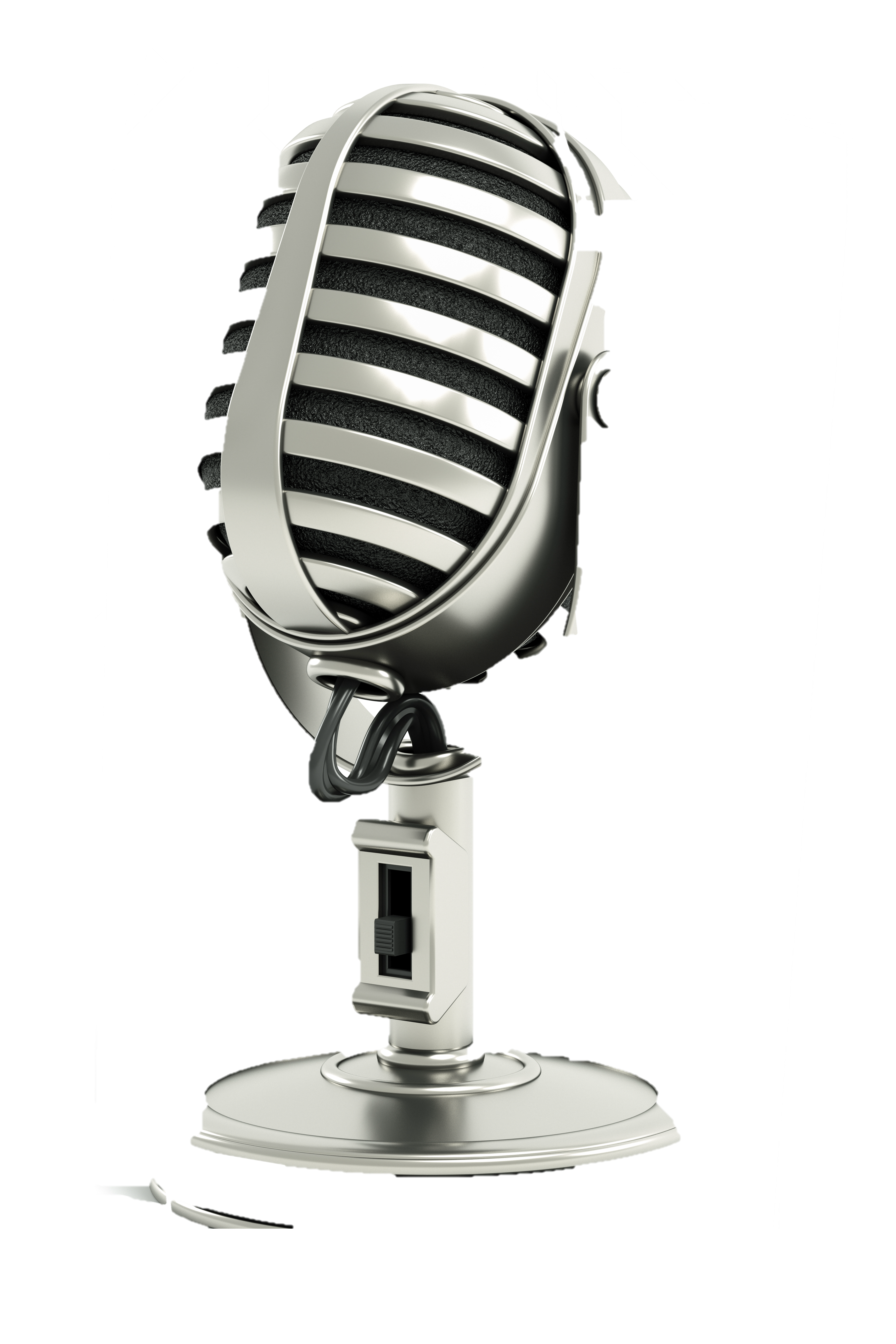 Mediji
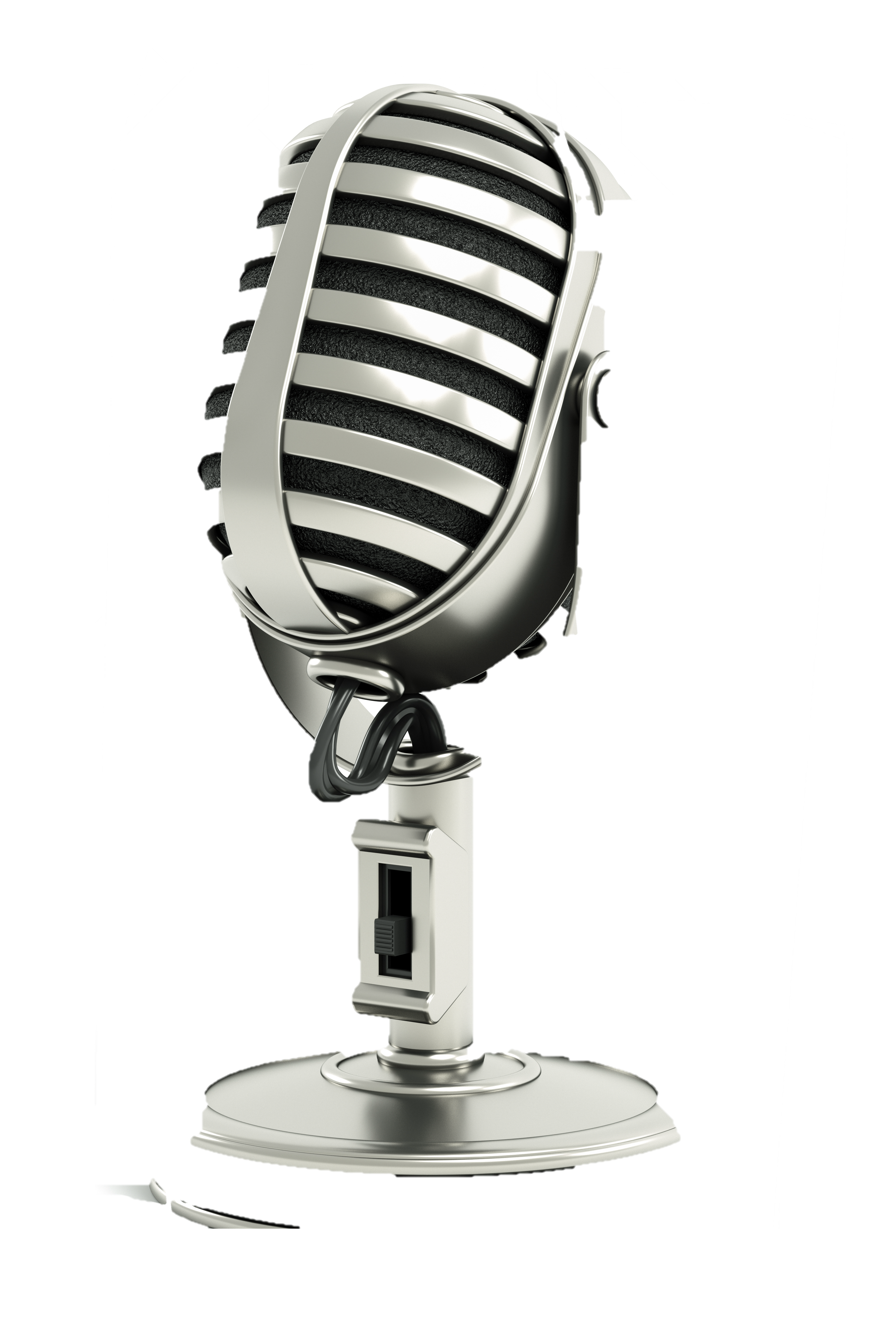 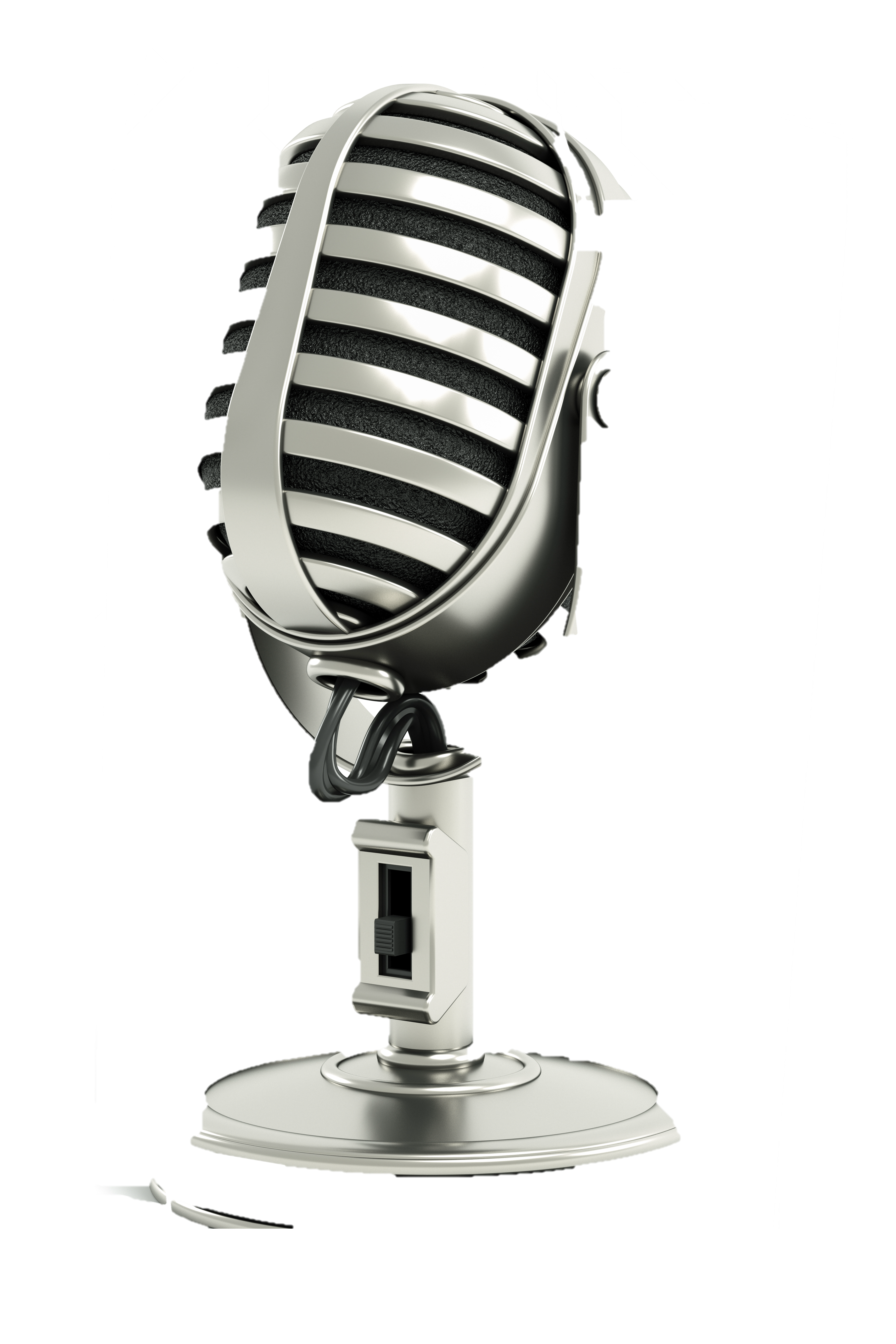 [Speaker Notes: Pišejo neumnosti in ne marajo električnih avtomobilov.
Nimajo znanja in volje, da bi se naučili osnove elektrotehnike
Tako pisanje podpirajo tako stari, klasični OEM, kot ostala z njo povezana industrija]
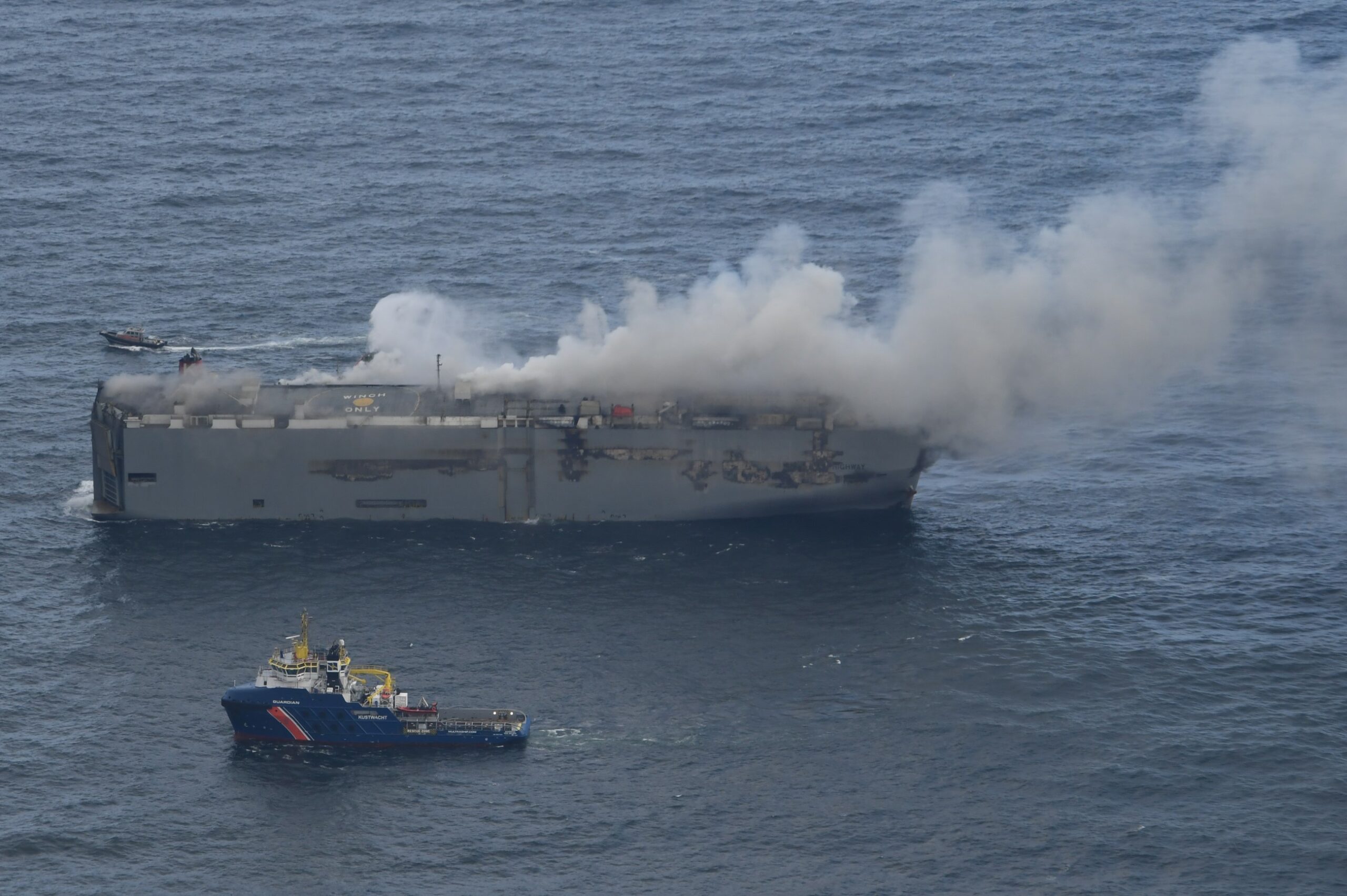 Fremantle
[Speaker Notes: 500 podobnih nesreč vsako leto!]
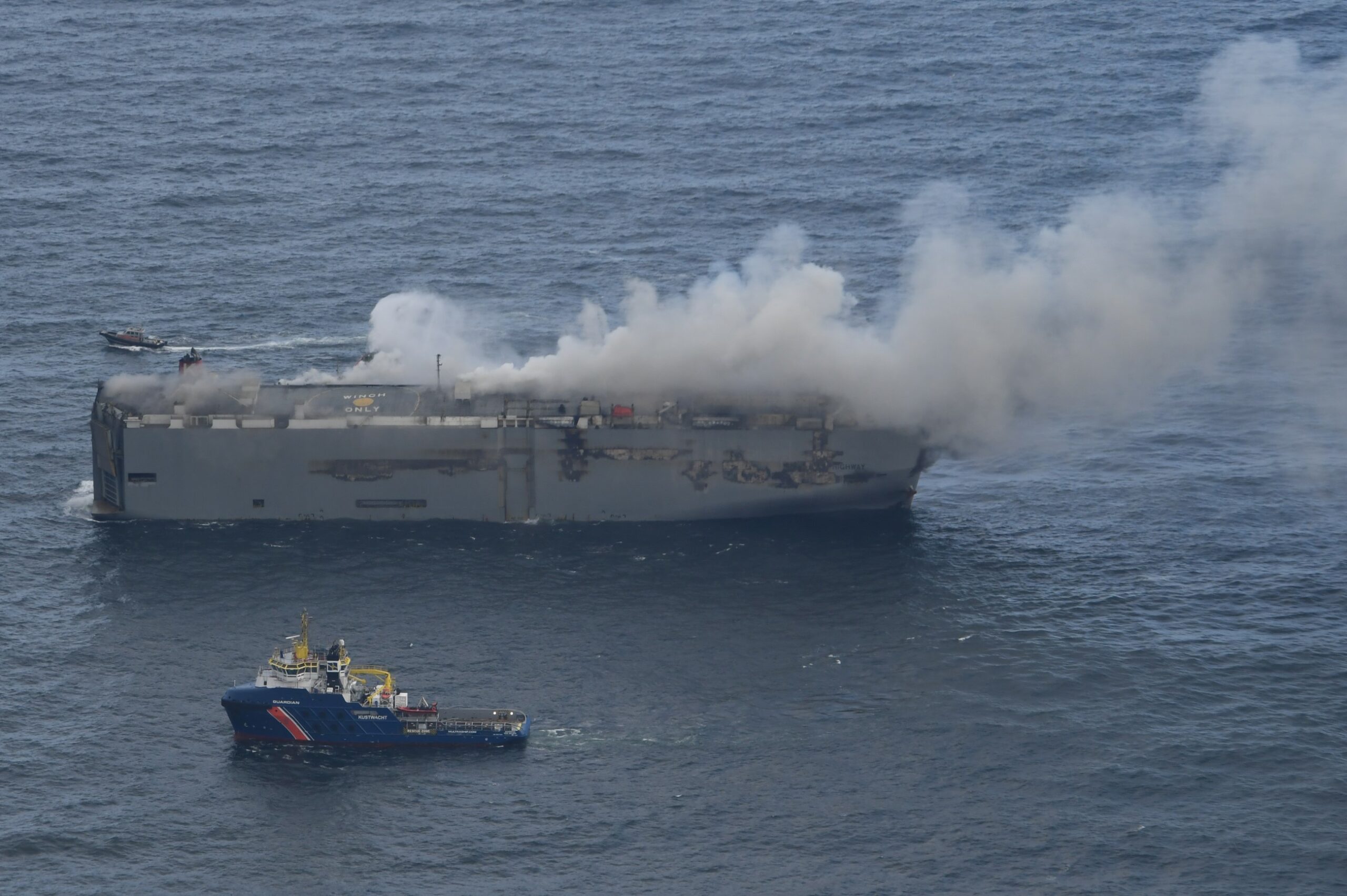 Fremantle